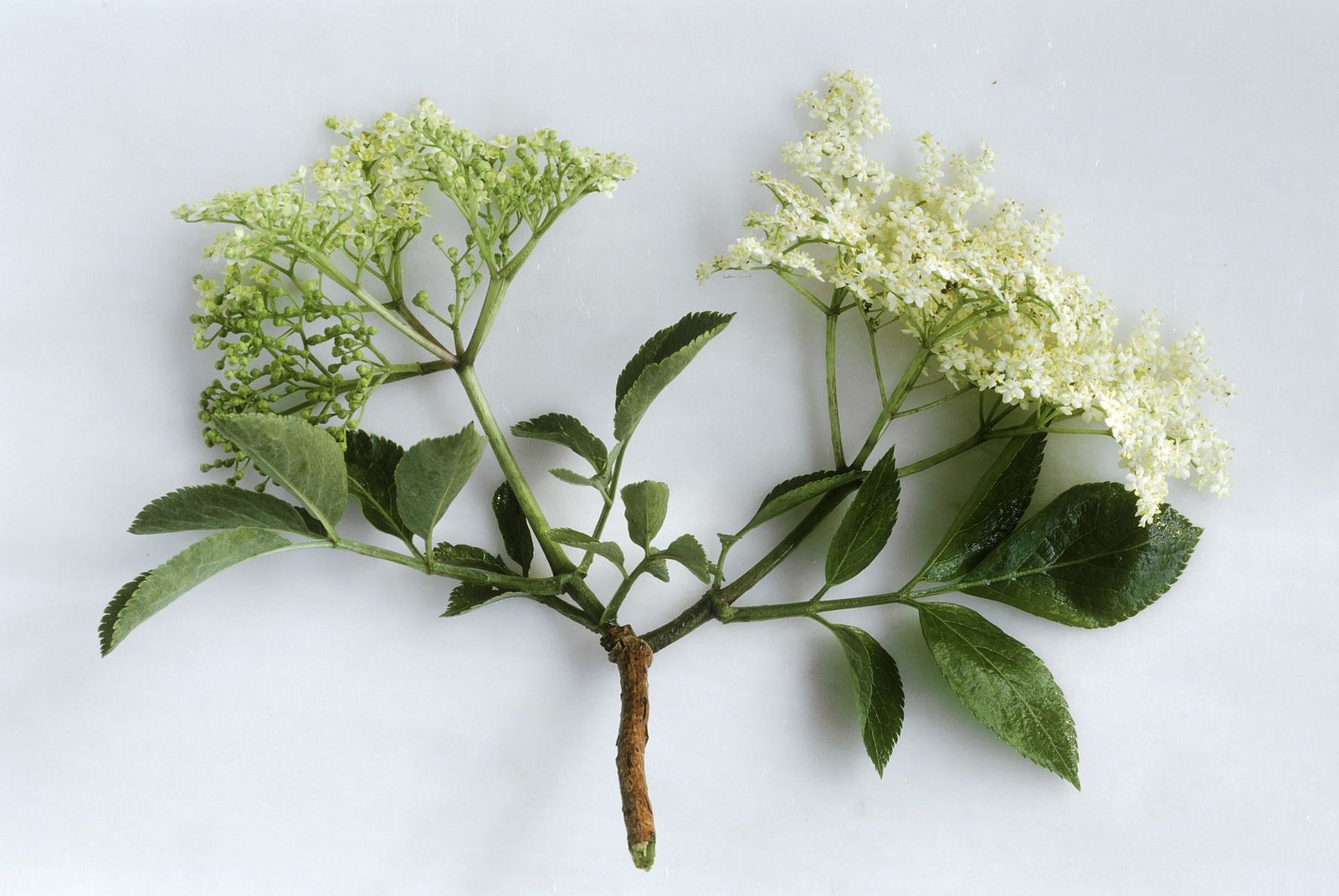 ?
BEZ ČERNÝ
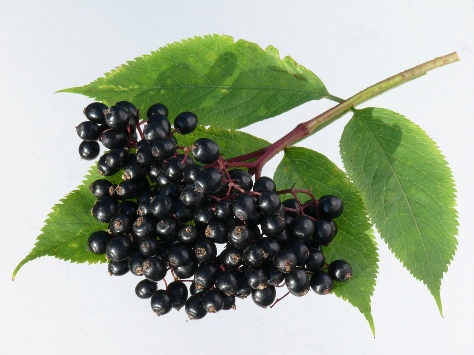 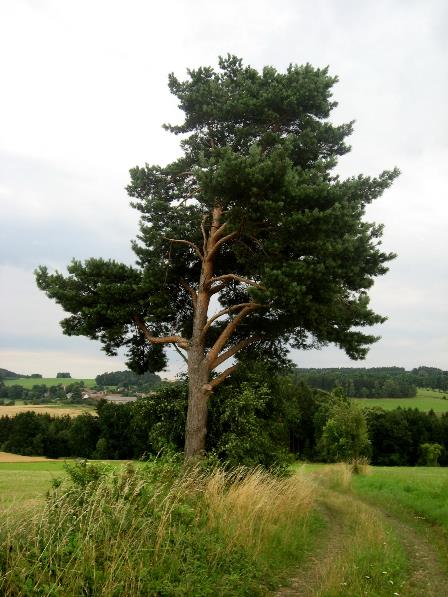 ?
BOROVICE LESNÍ
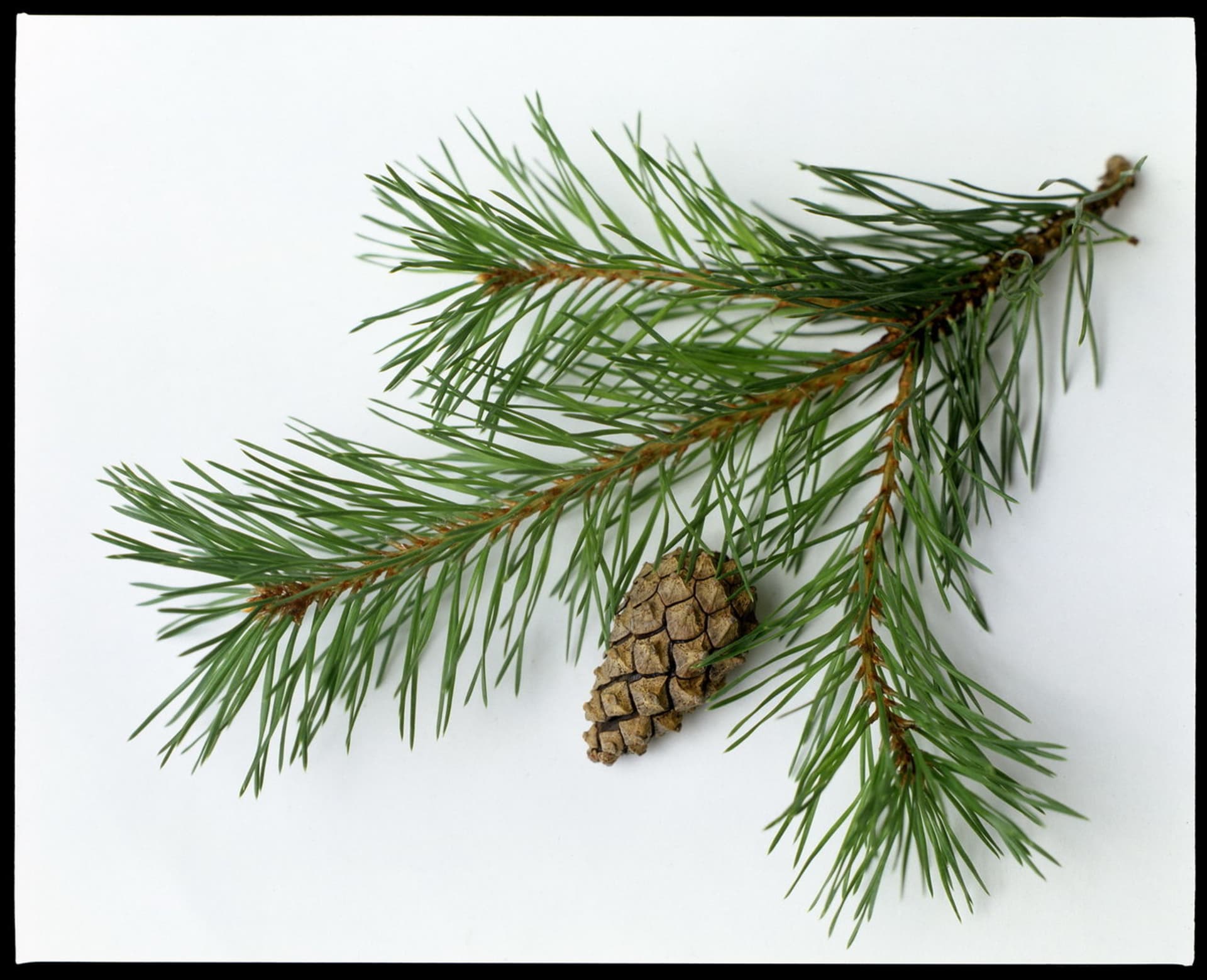 BŘÍZA BRADAVIČNATÁ
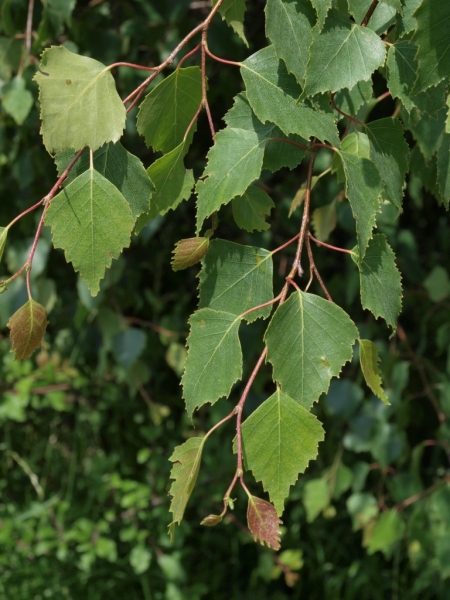 ?
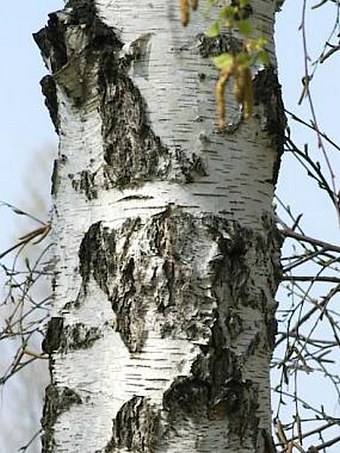 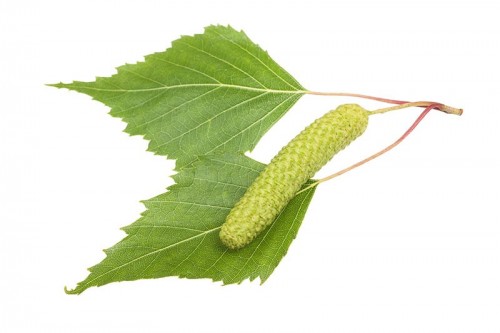 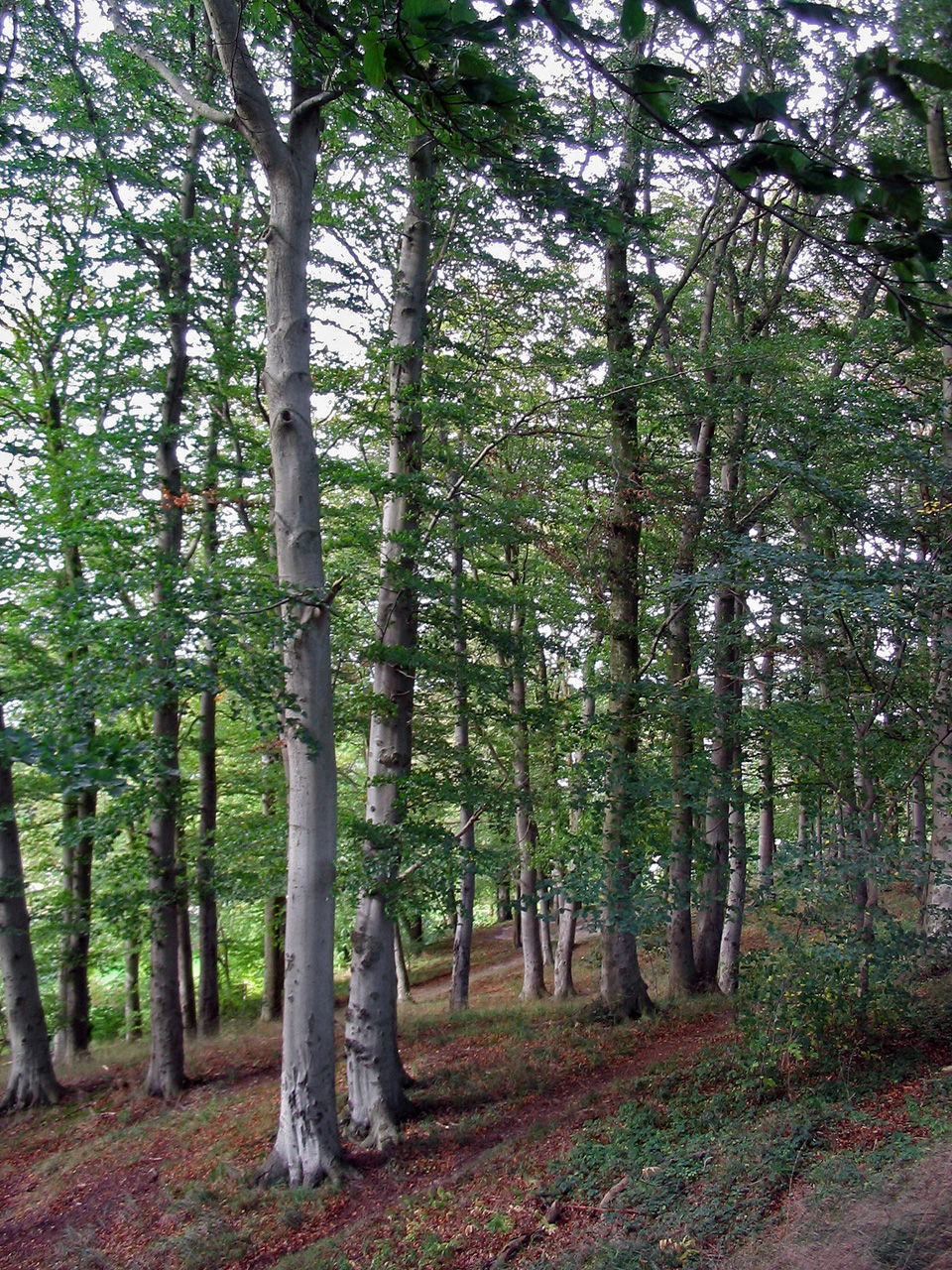 ?
BUK LESNÍ
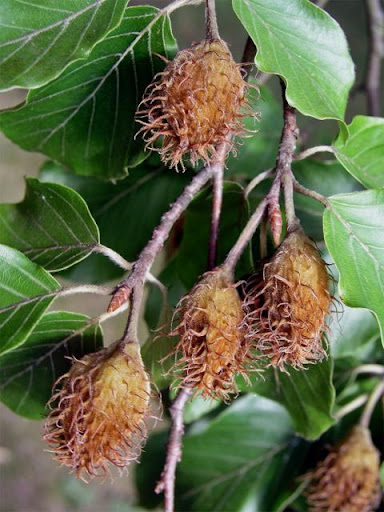 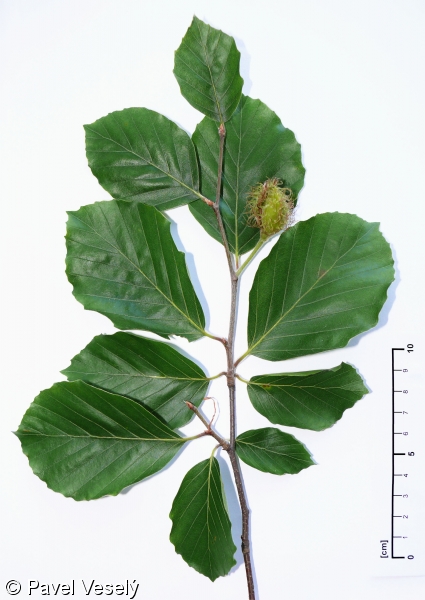 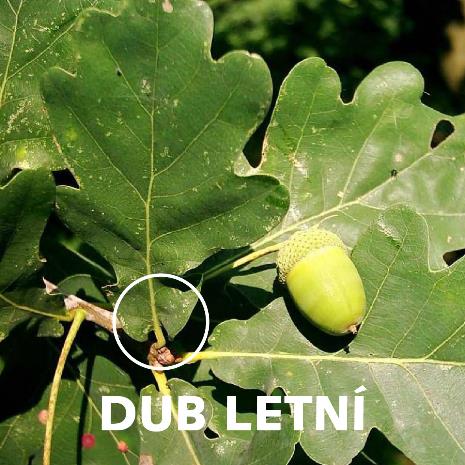 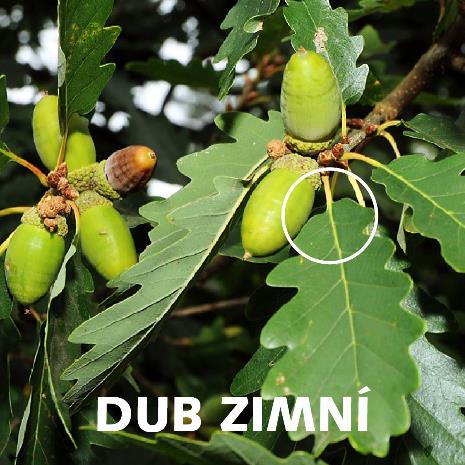 ?
?
?
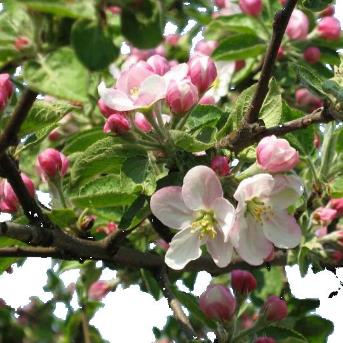 JABLOŇ OBECNÁ
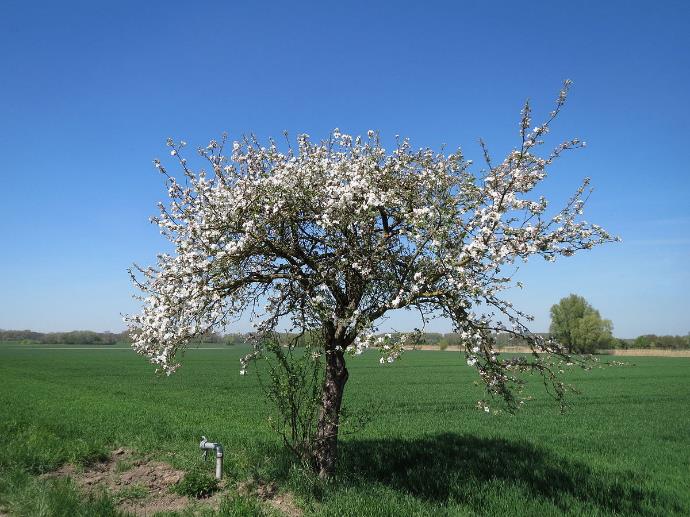 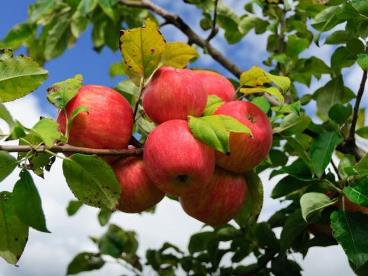 JAVOR MLÉČ
?
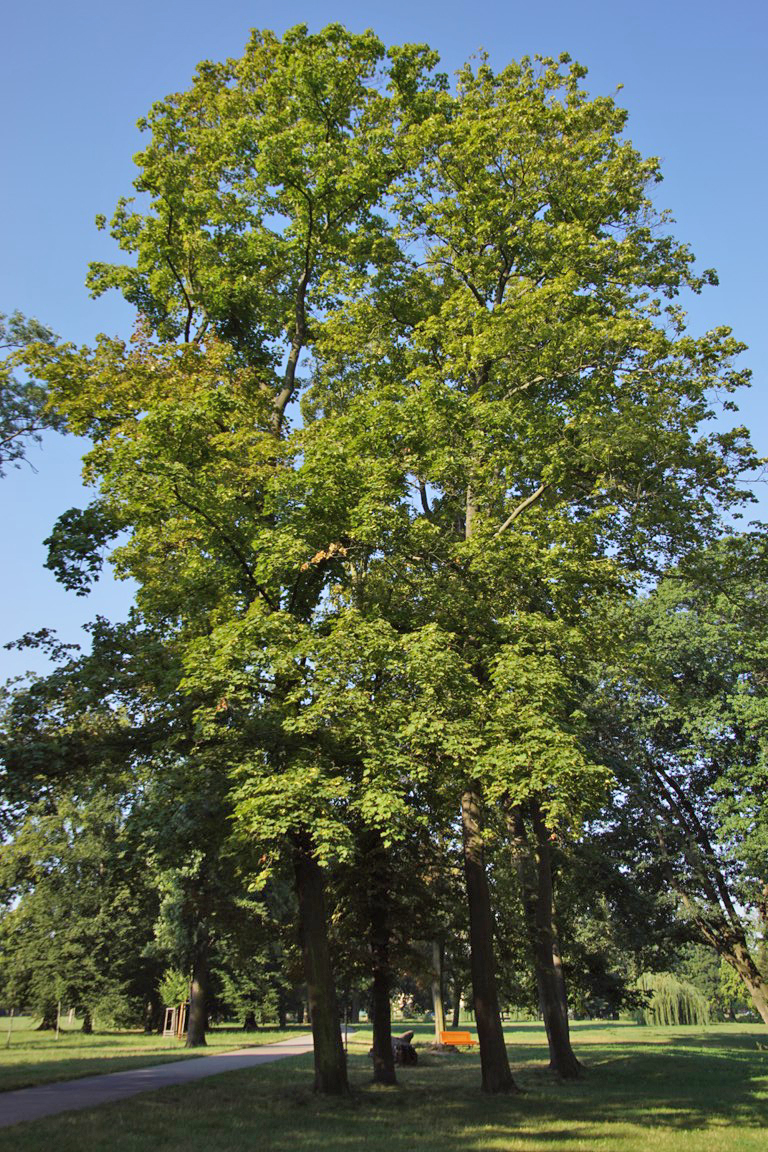 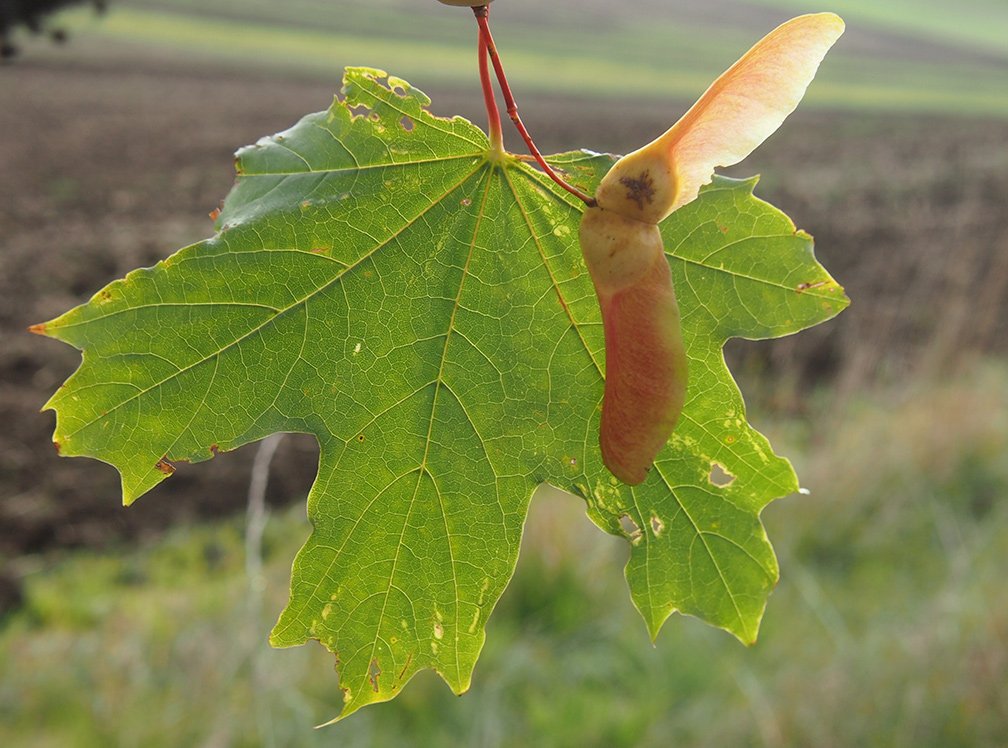 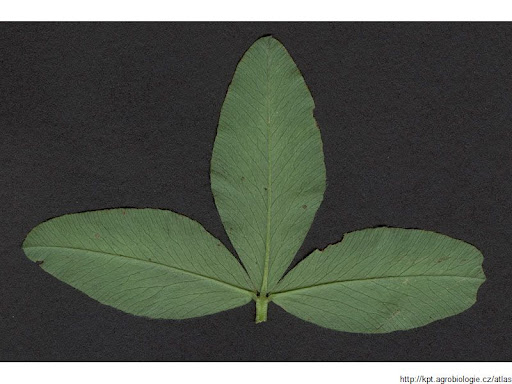 JETEL LUČNÍ
?
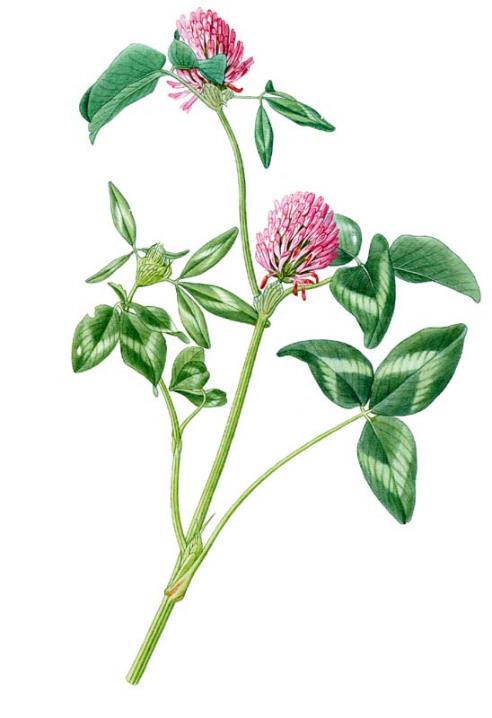 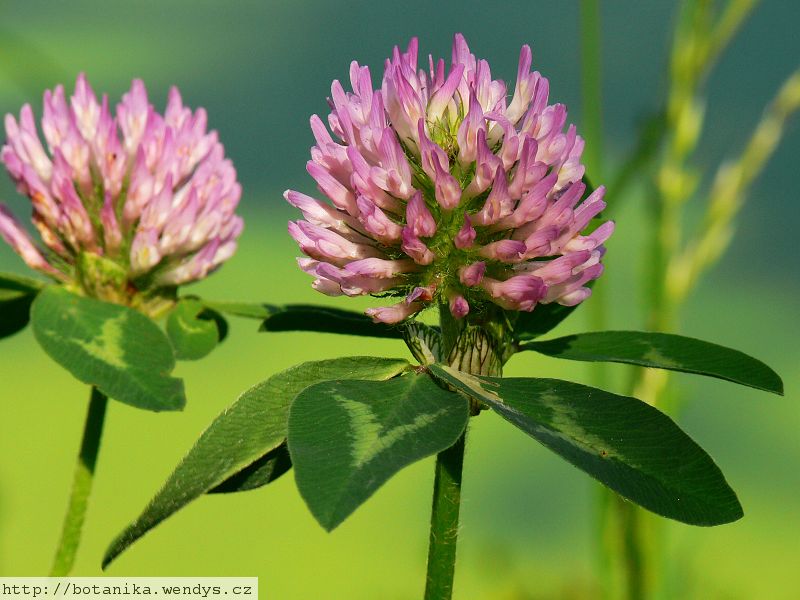 JÍROVEC MAĎAL
?
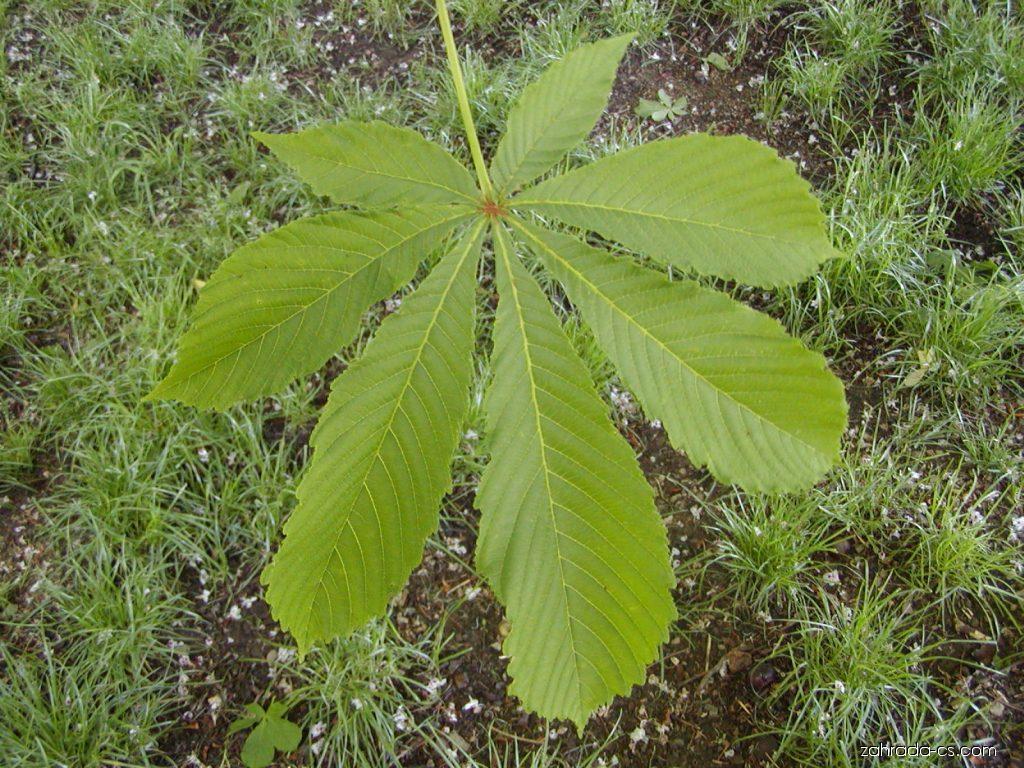 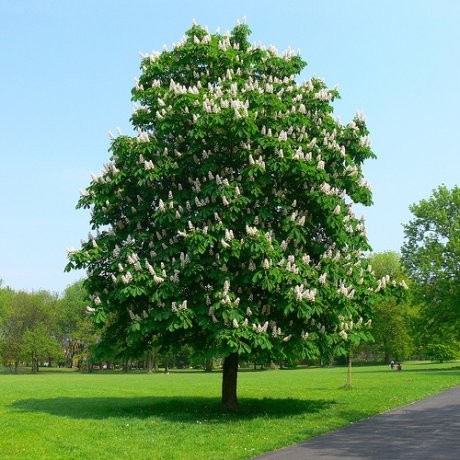 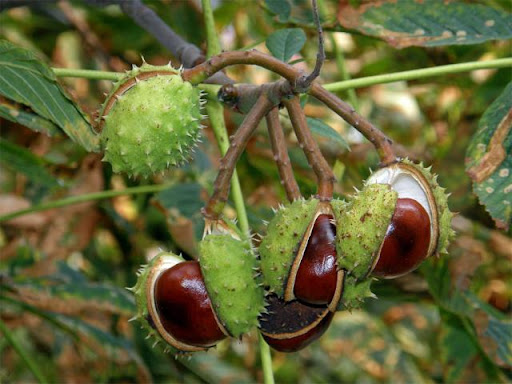 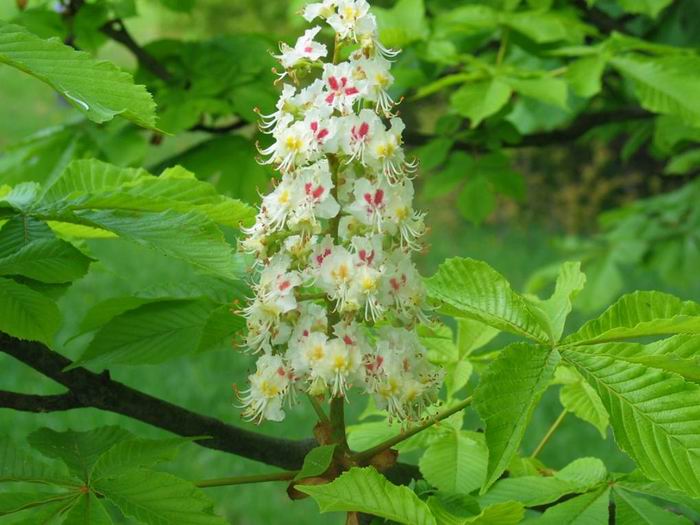 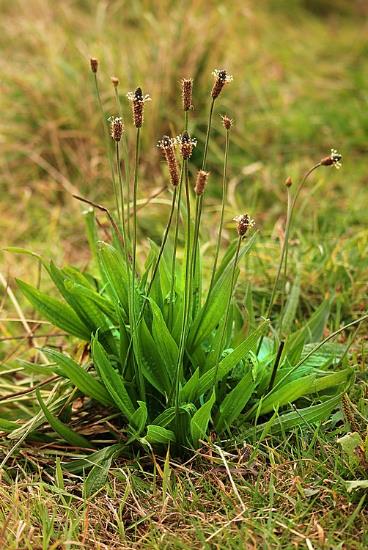 JITROCEL KOPINATÝ
?
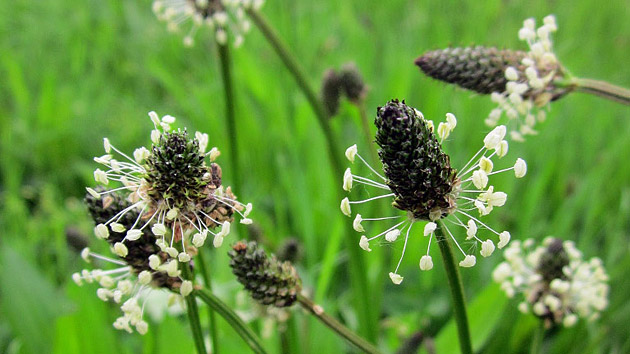 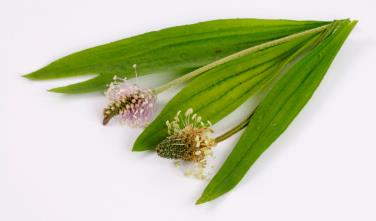 ?
KOPRETINA BÍLÁ
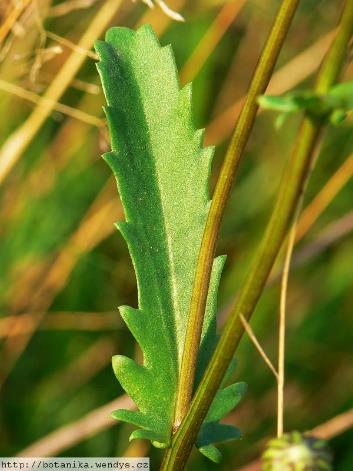 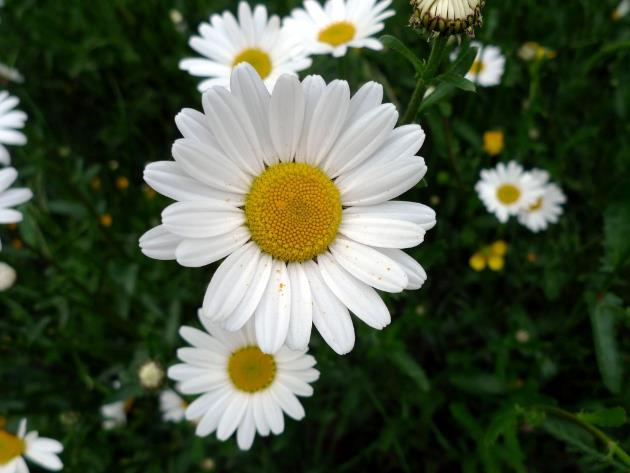 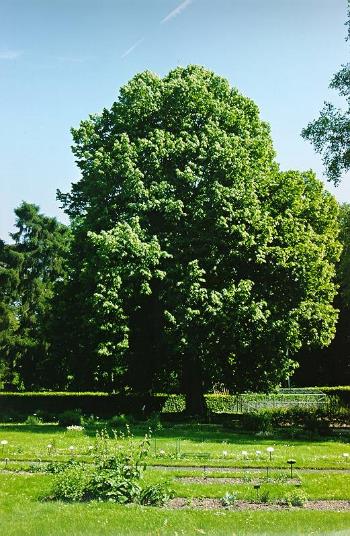 ?
LÍPA SRDČITÁ
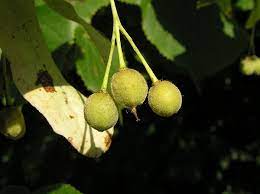 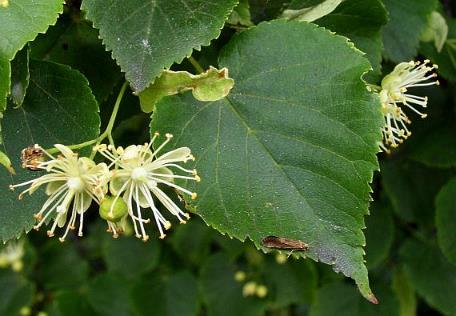 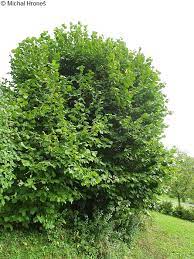 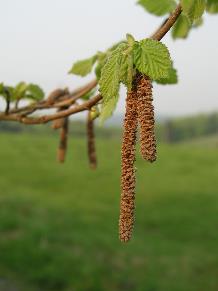 LÍSKA OBECNÁ
?
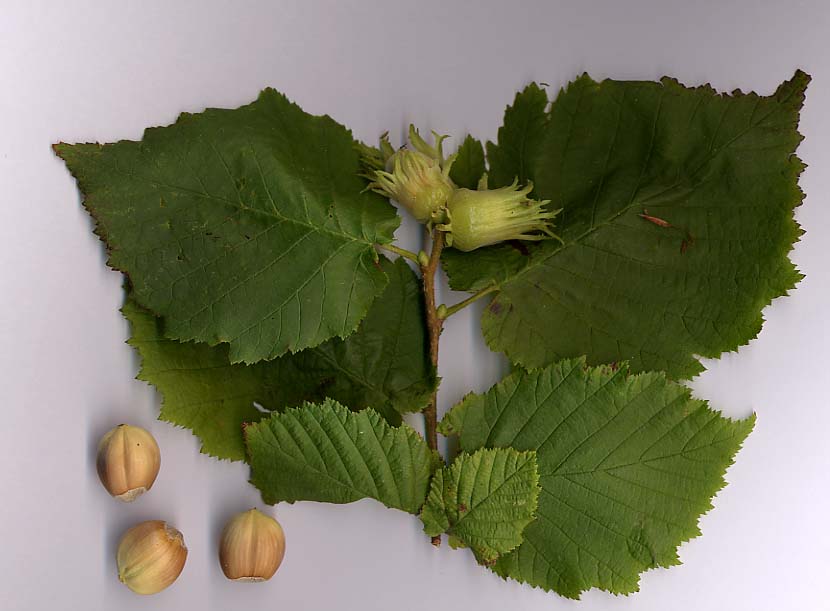 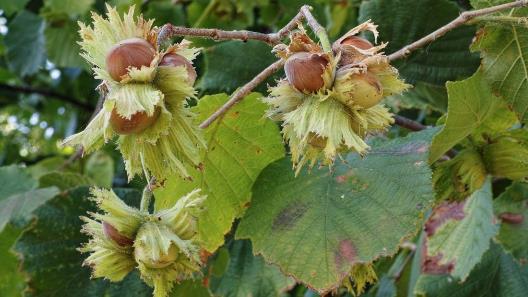 ?
PODBĚL OBECNÝ
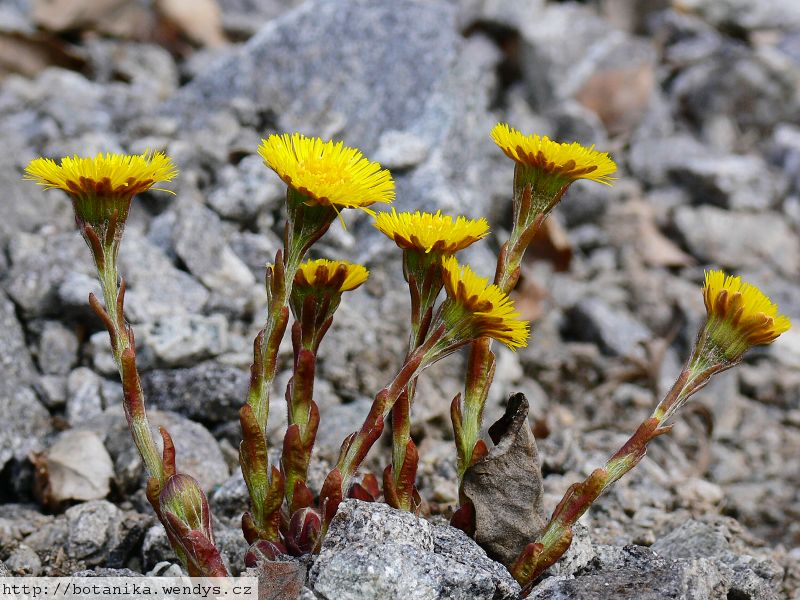 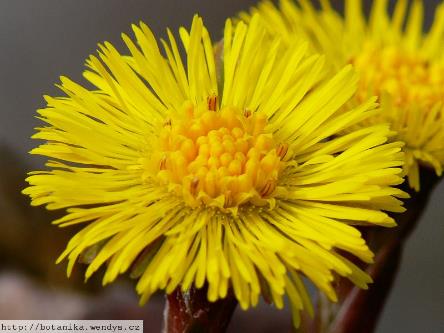 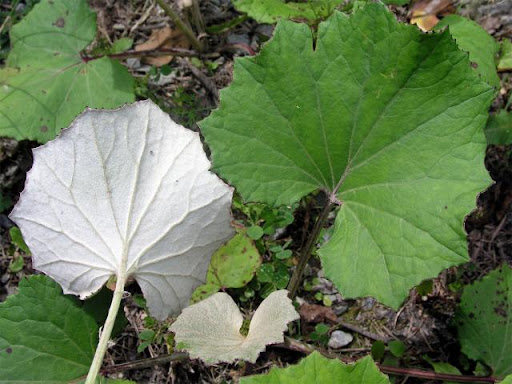 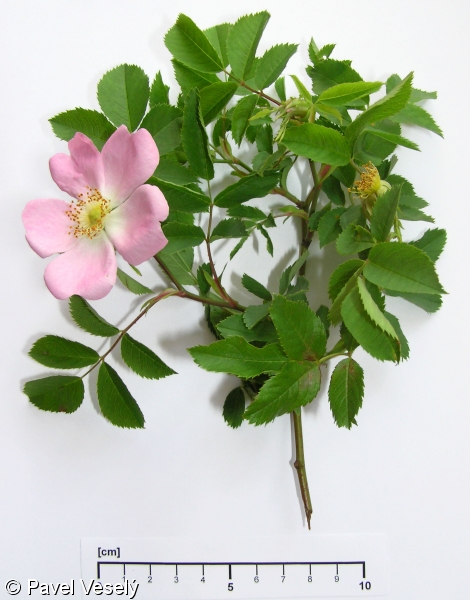 RŮŽE ŠÍPKOVÁ
?
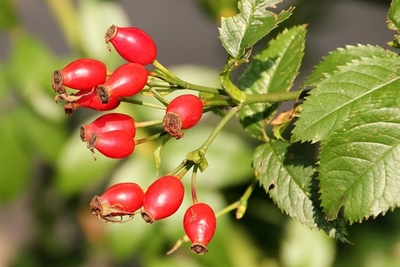 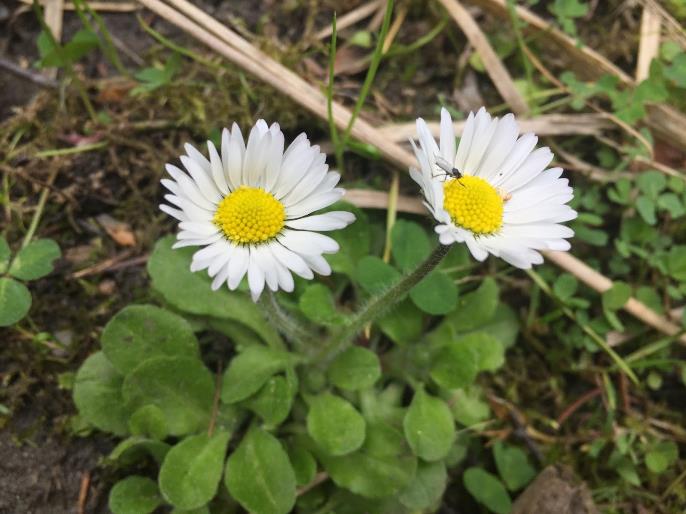 SEDMIKRÁSKA CHUDOBKA
?
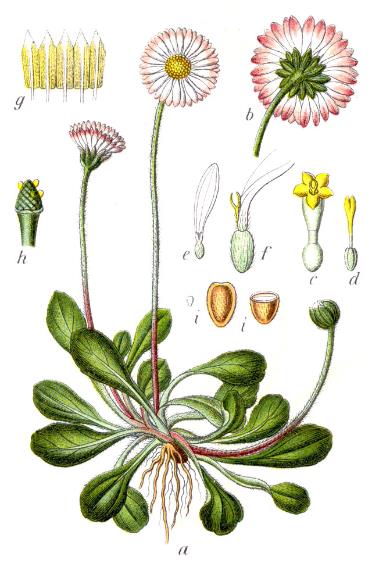 SMETÁNKA LÉKAŘSKÁ
?
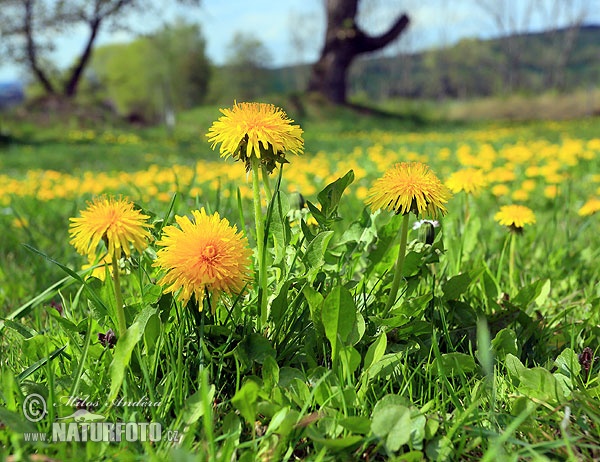 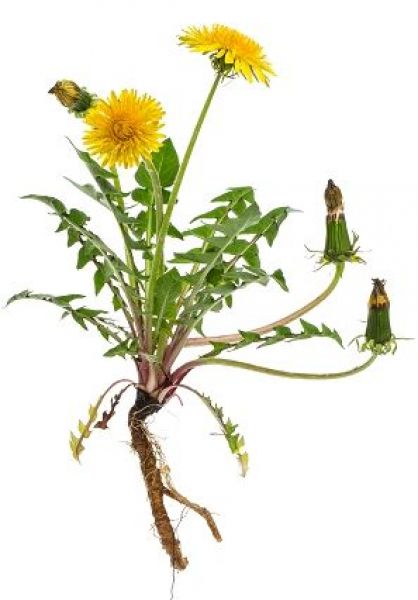 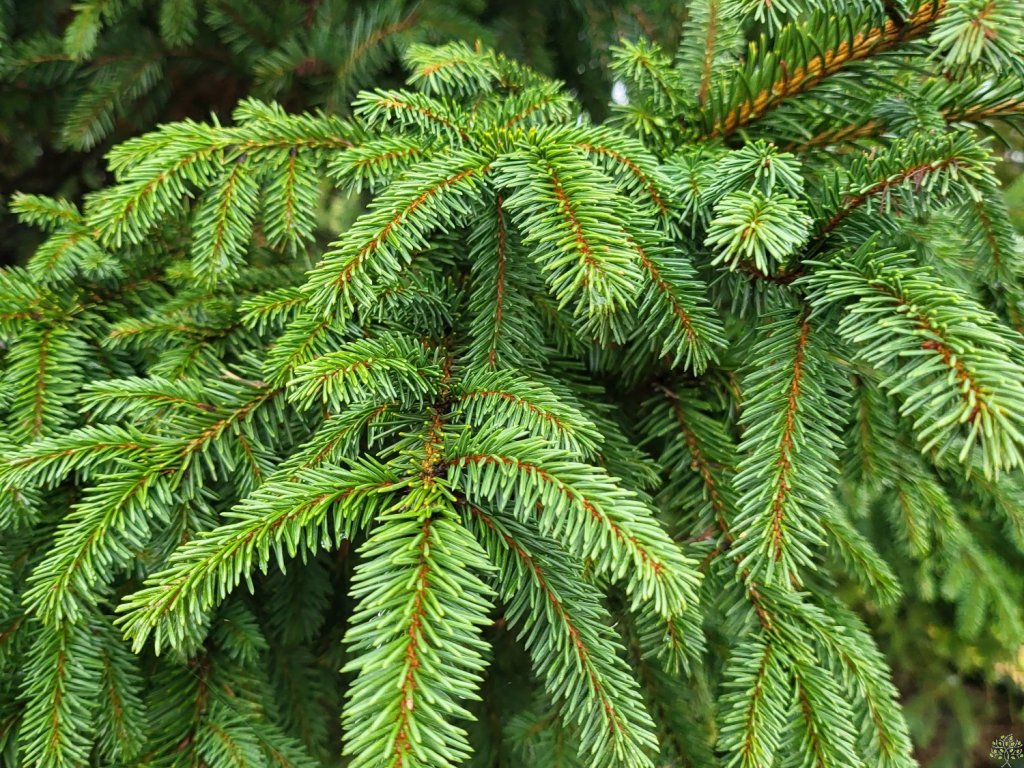 SMRK ZTEPILÝ
?
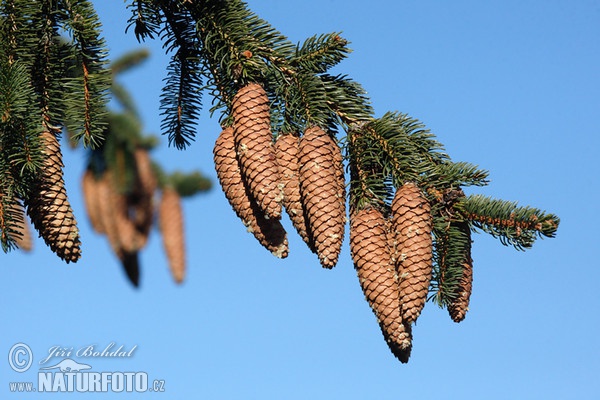 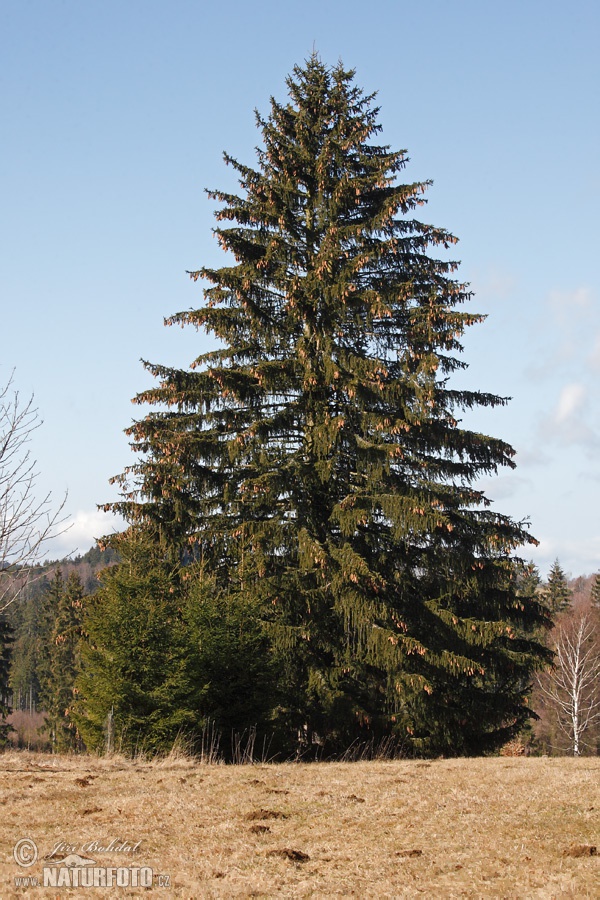 ?
SRHA ŘÍZNAČKA
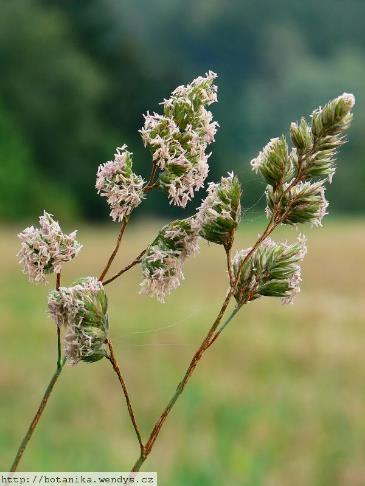 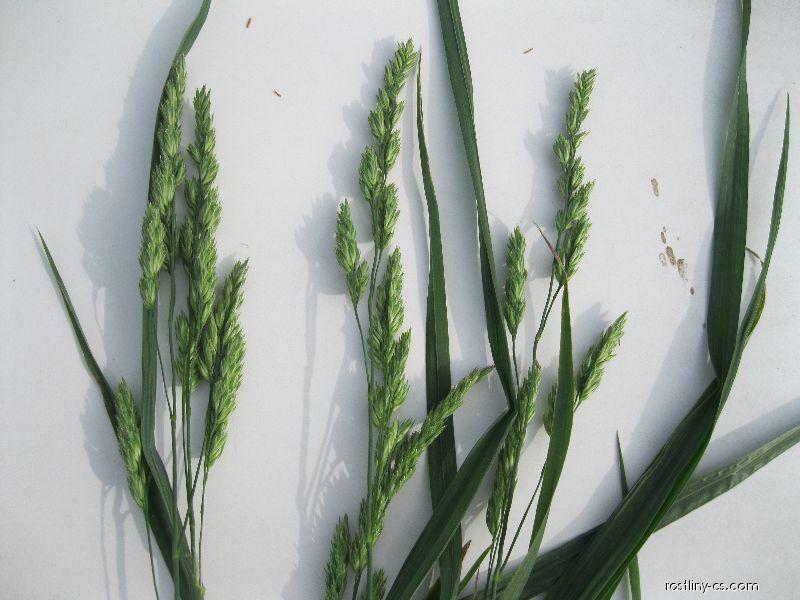 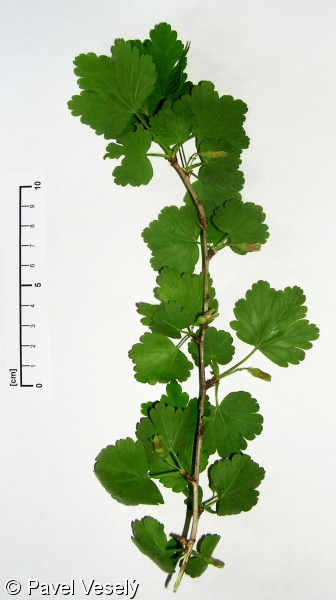 SRSTKA ANGREŠT
?
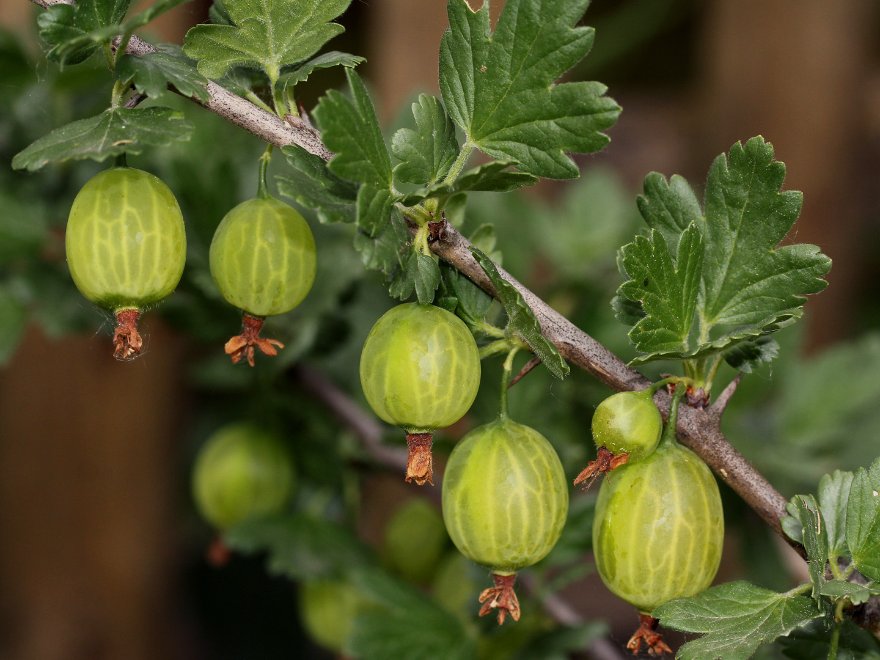 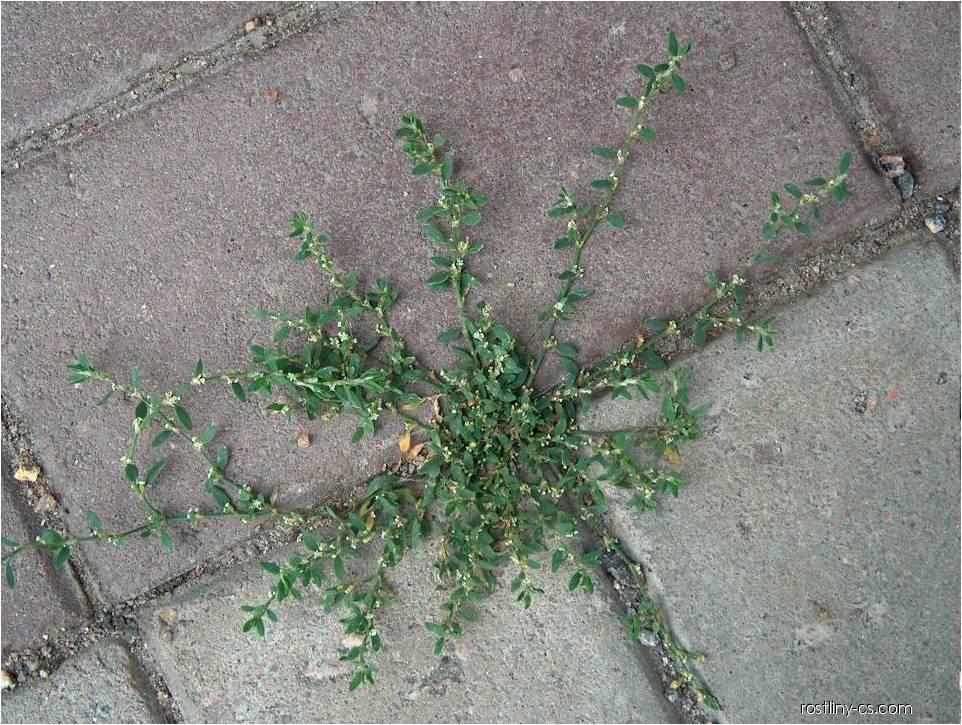 RDESNO PTAČÍ (TRUSKAVEC)
?
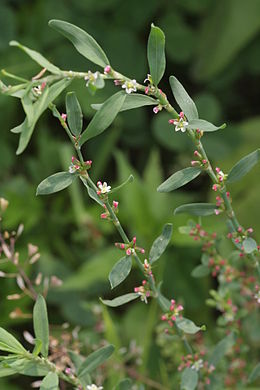 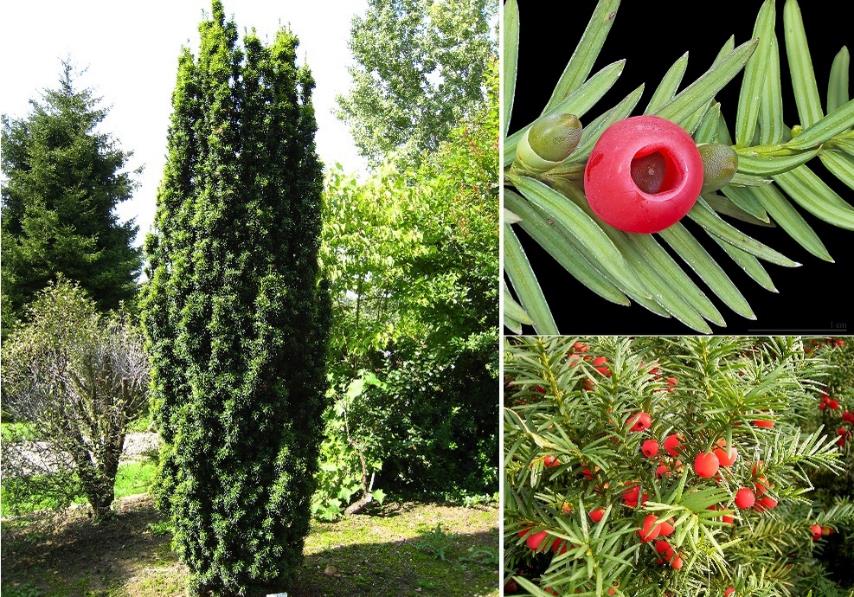 TIS ČERVENÝ
?
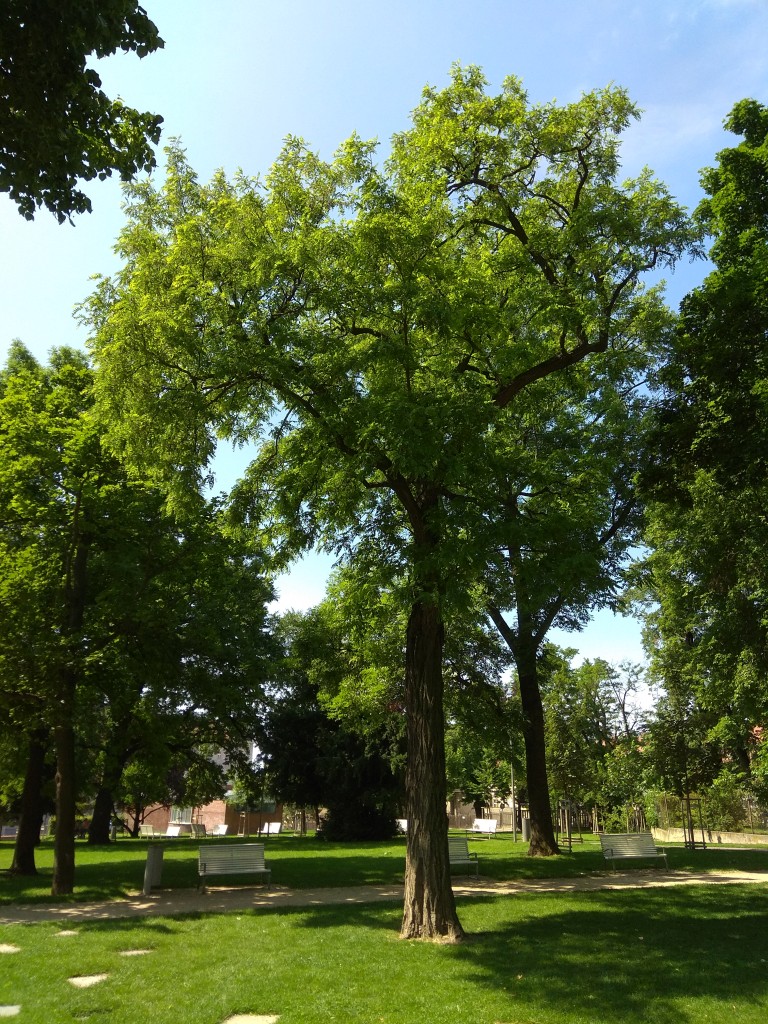 TRNOVNÍK AKÁT
?
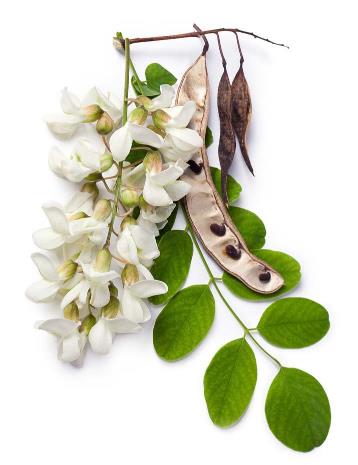 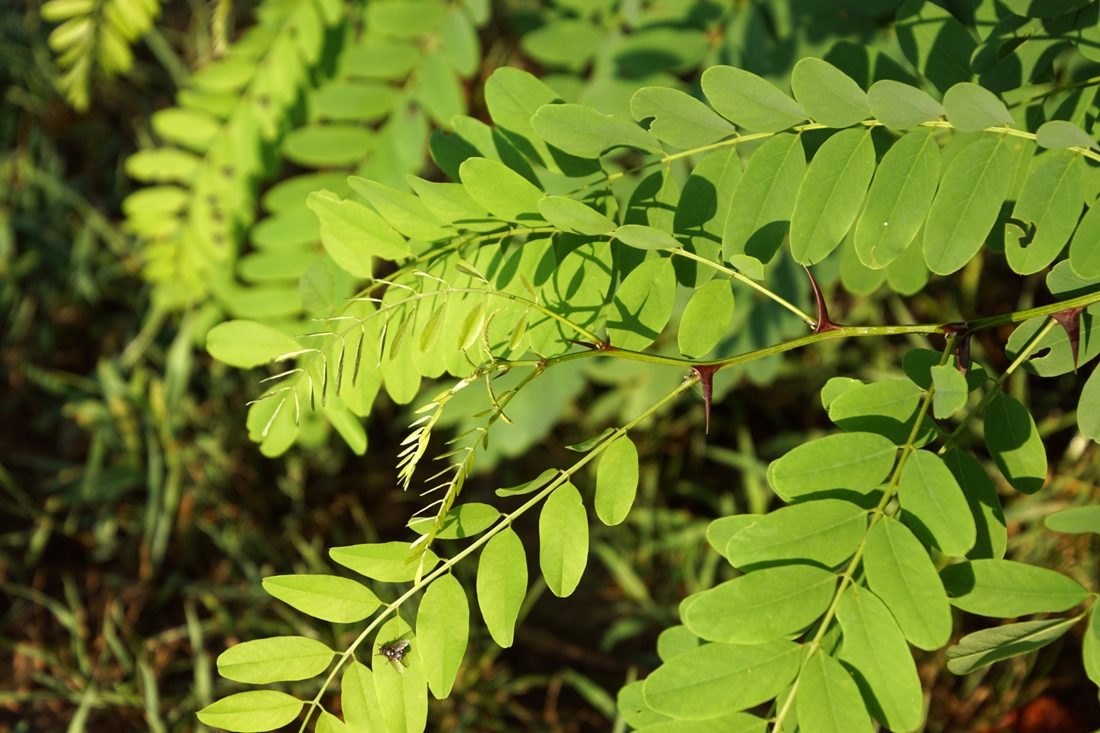 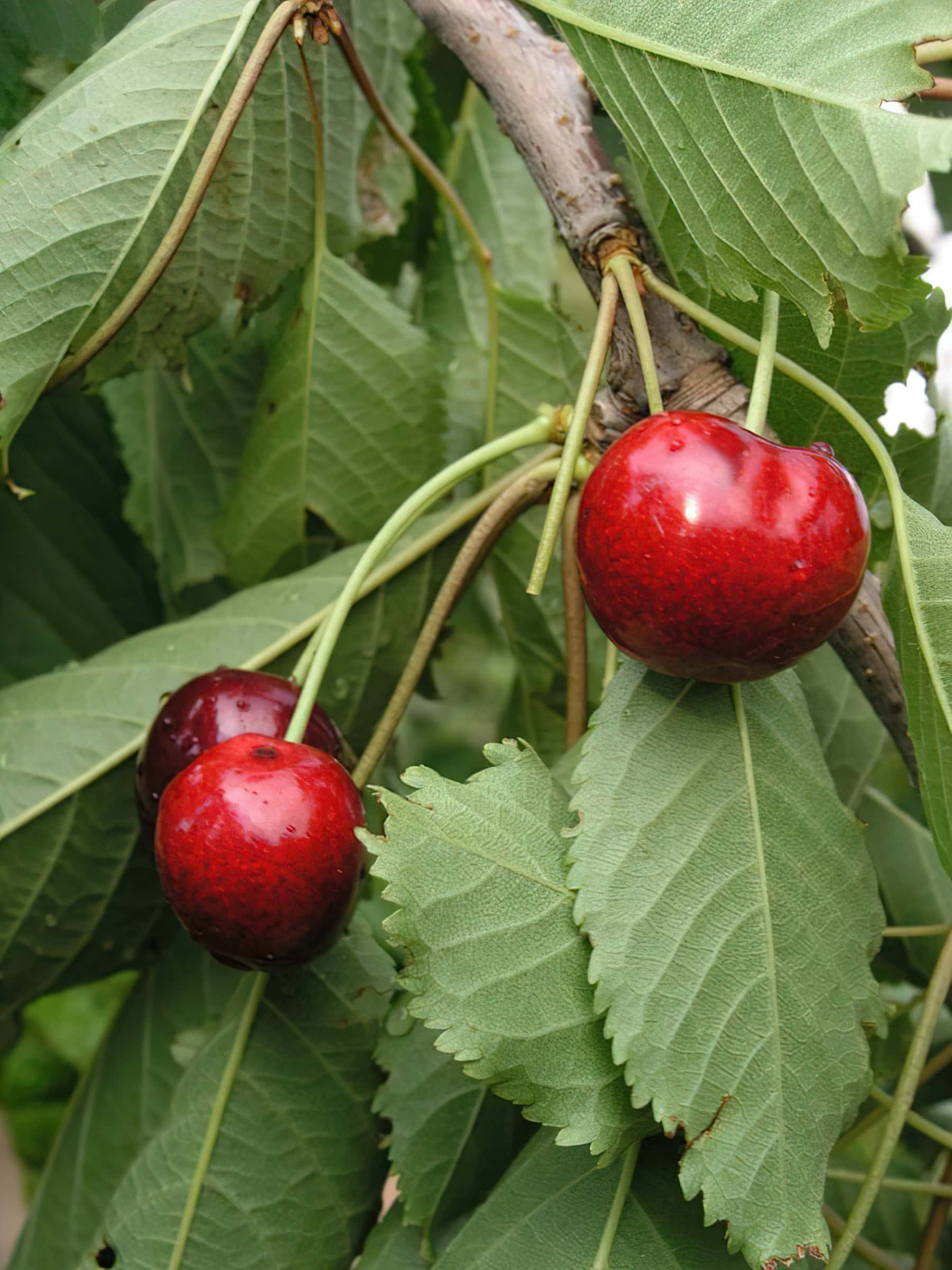 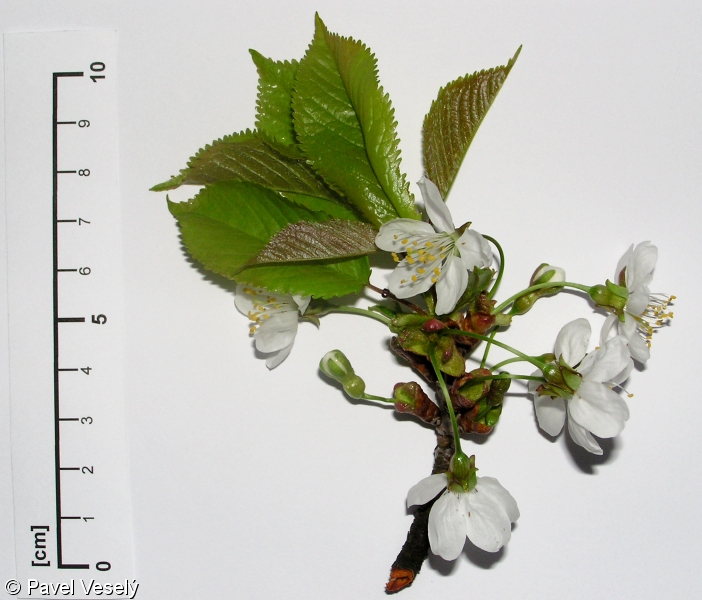 TŘEŠEŇ PTAČÍ
?
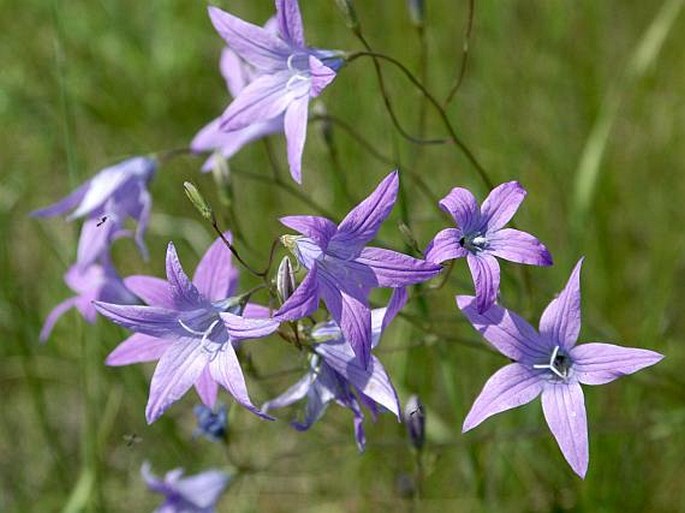 ?
ZVONEK ROZKLADITÝ
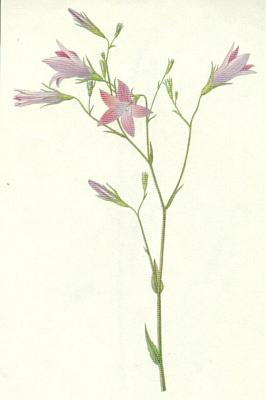 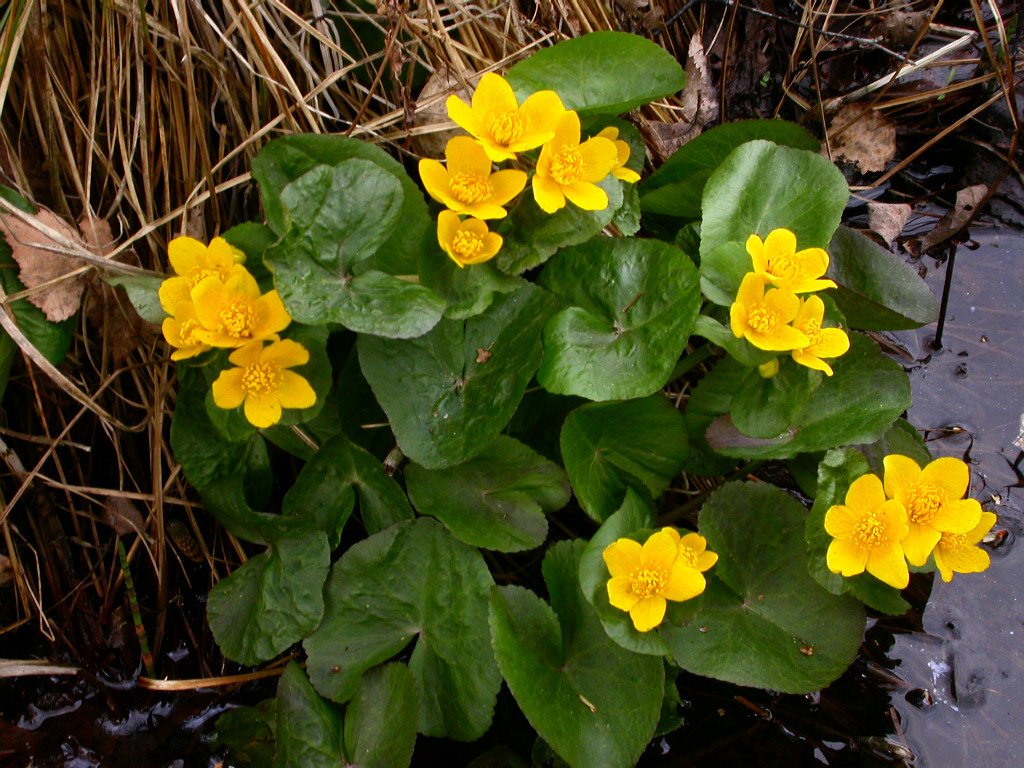 ?
BLATOUCH BAHENNÍ
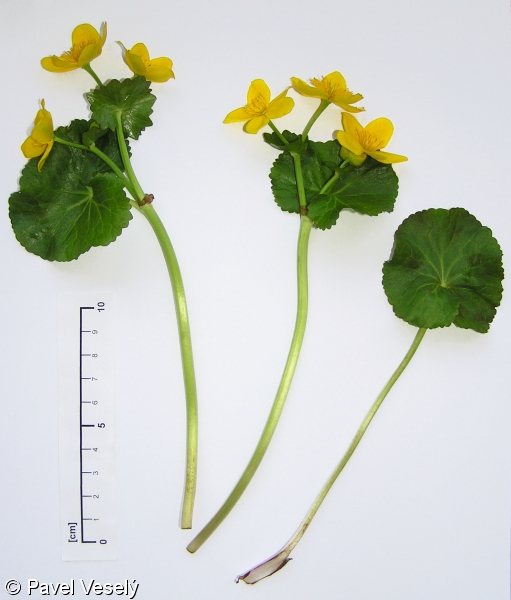 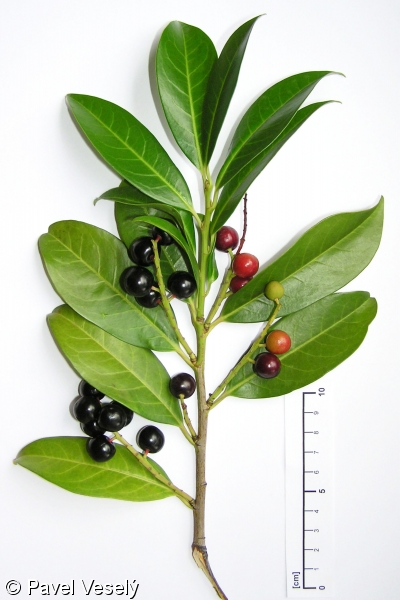 BOBKOVIŠEŇ LÉKAŘSKÁ
?
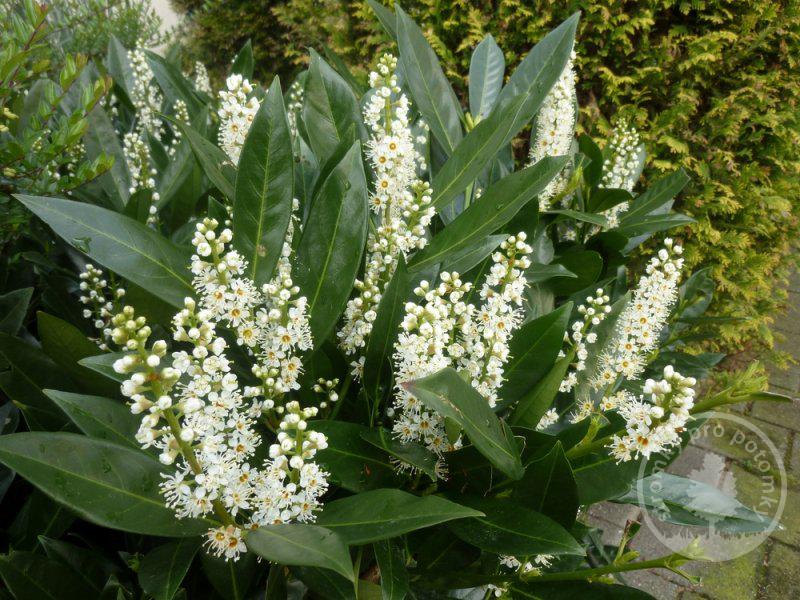 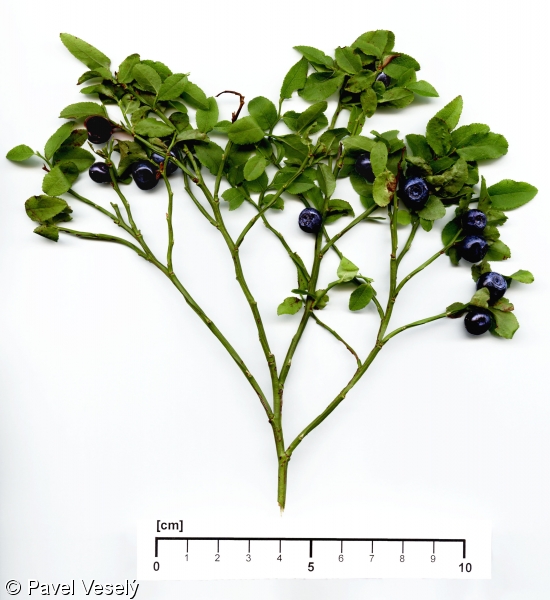 ?
BRUSNICE BORŮVKA
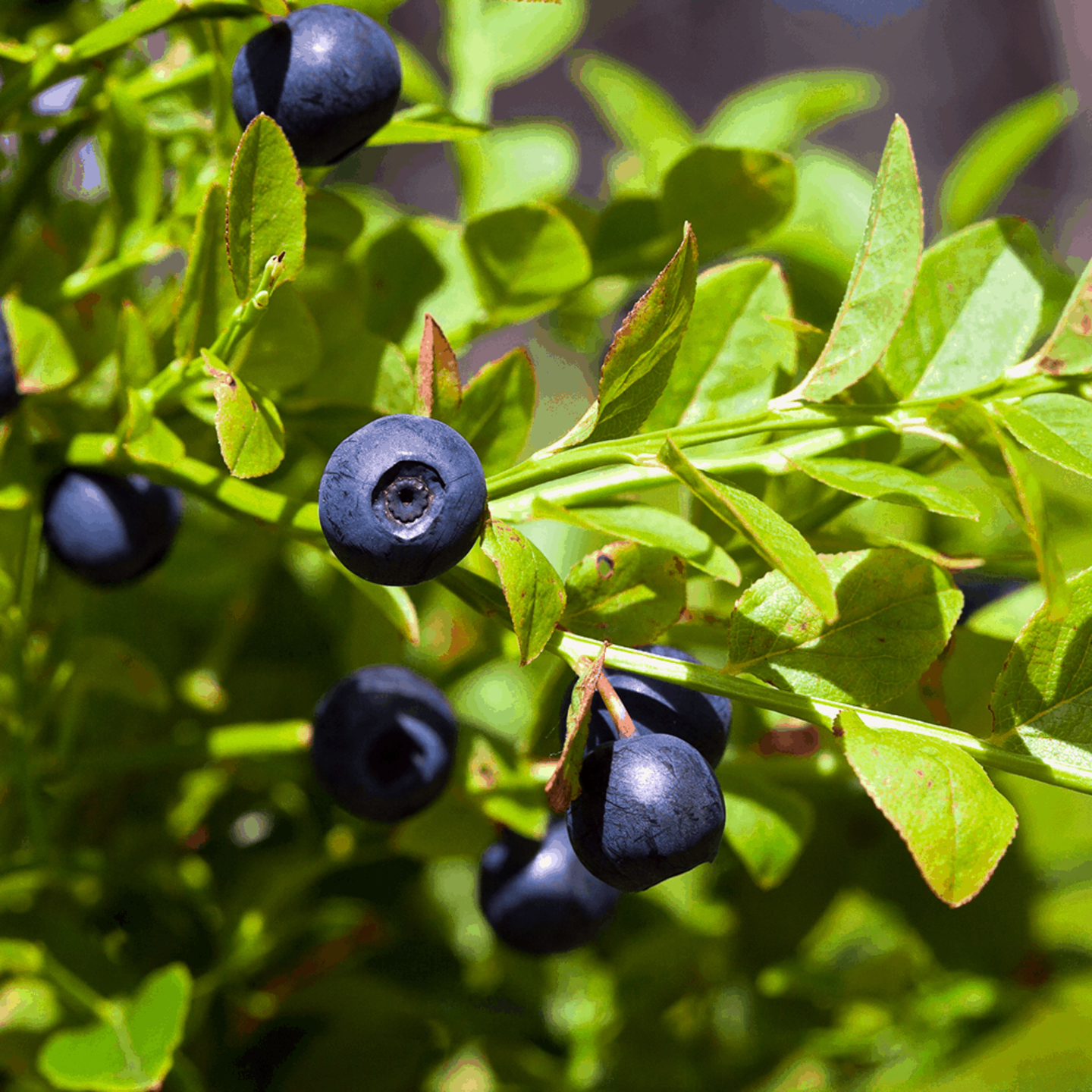 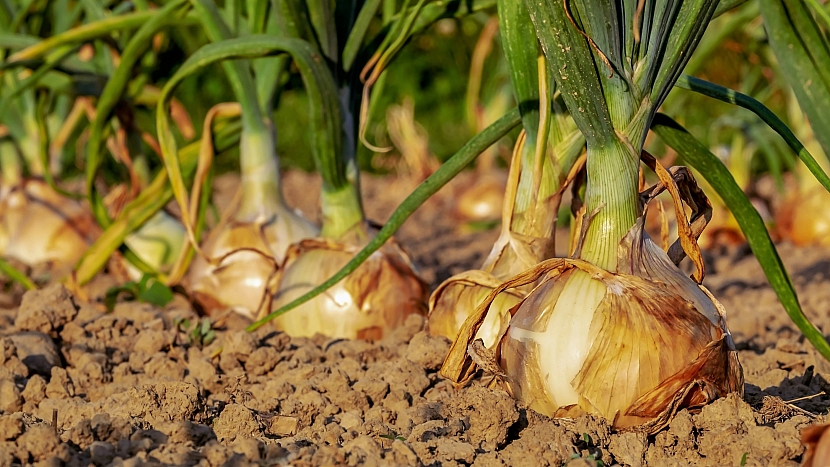 CIBULE KUCHYŇSKÁ
?
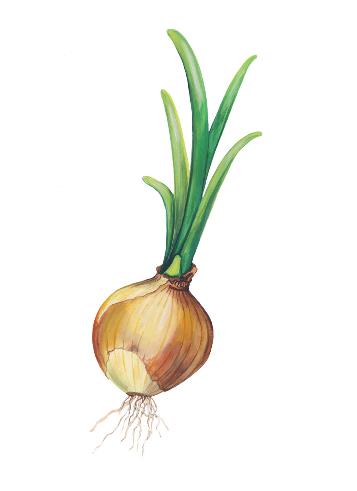 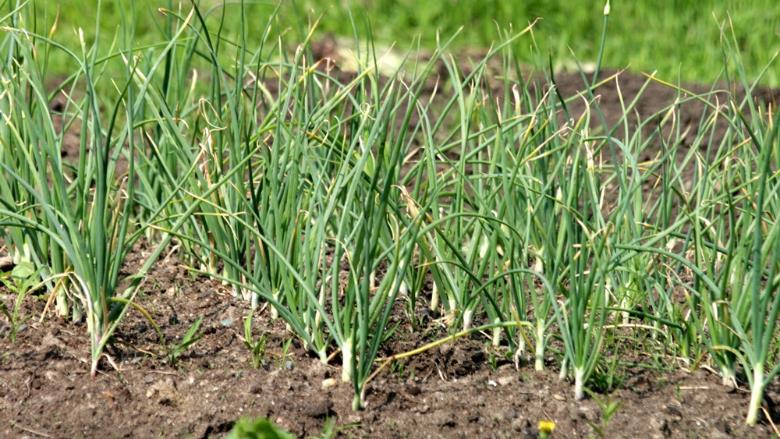 CIBULE ČESNEK
?
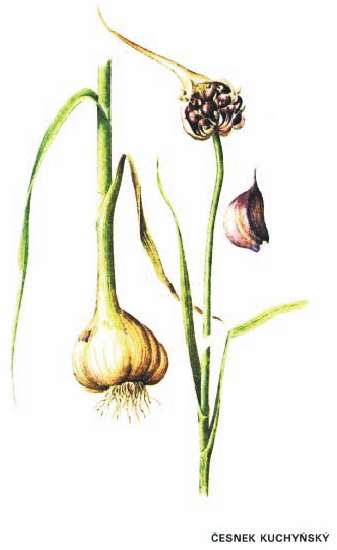 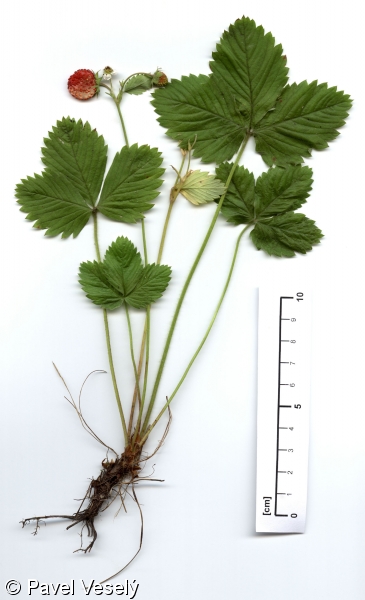 ?
JAHODNÍK OBECNÝ
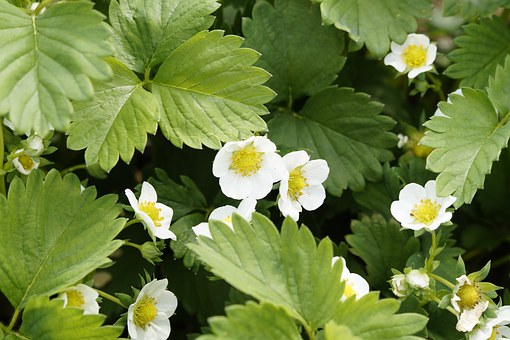 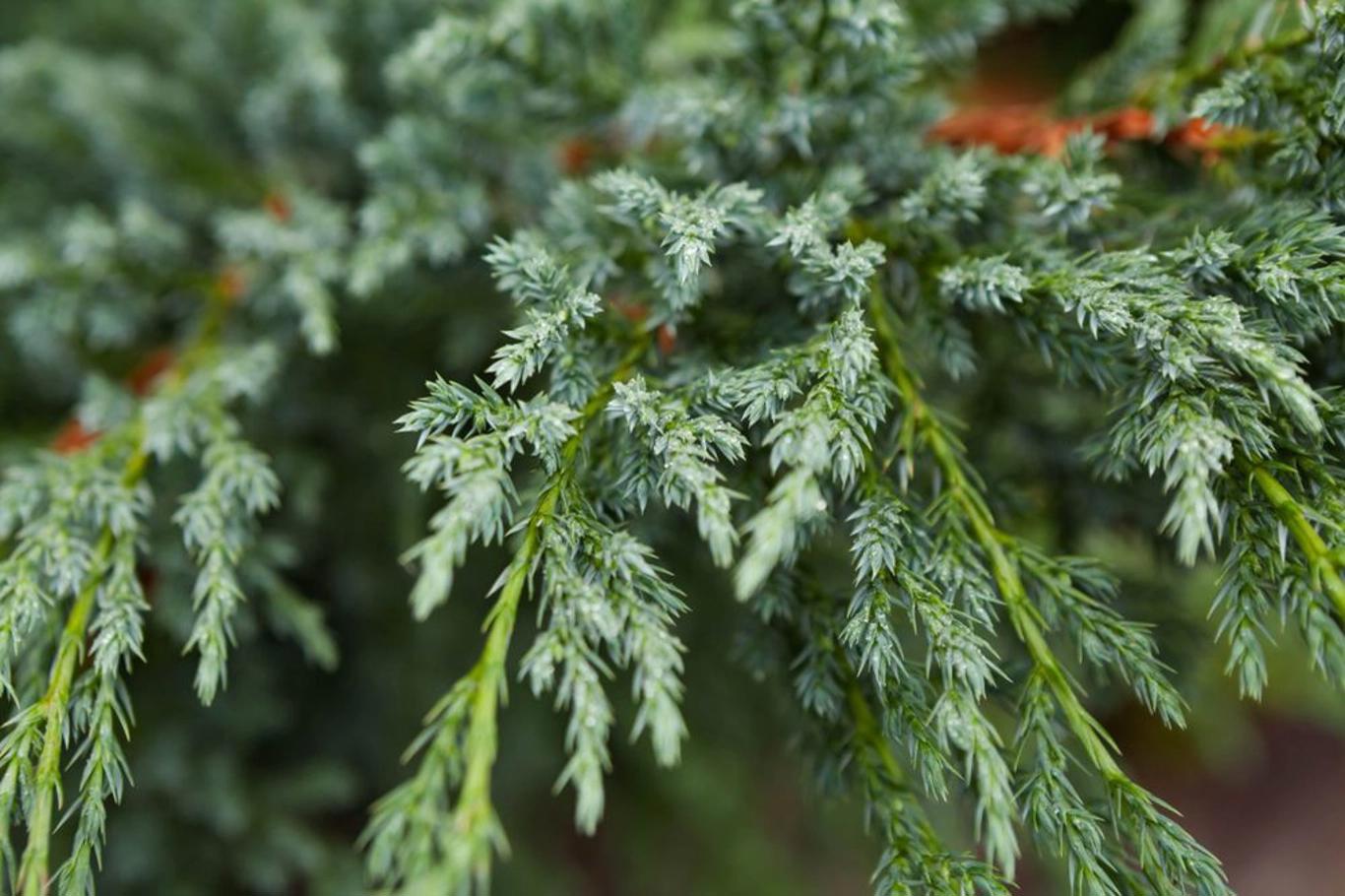 JALOVEC OBECNÝ
?
?
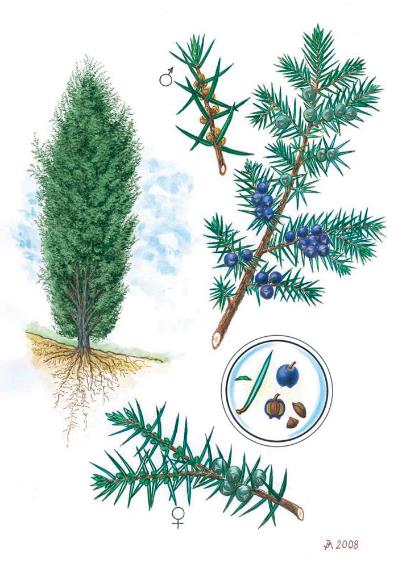 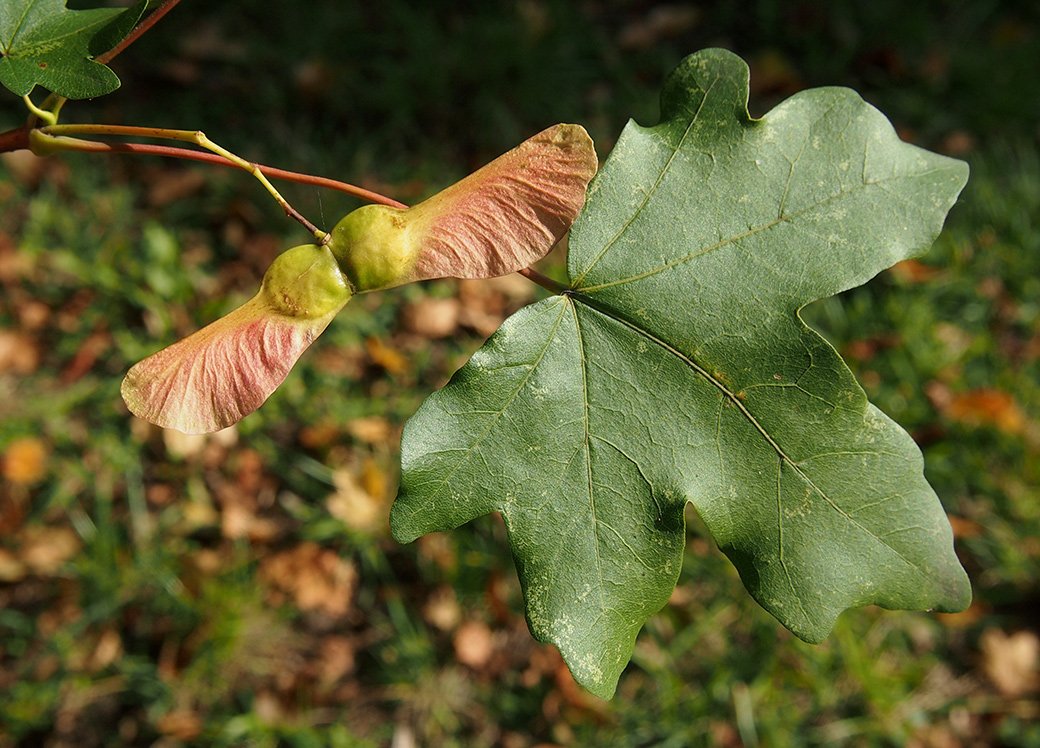 ?
JAVOR BABYKA
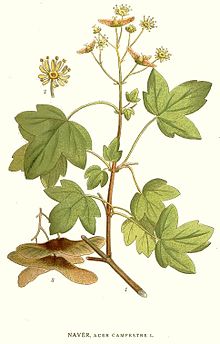 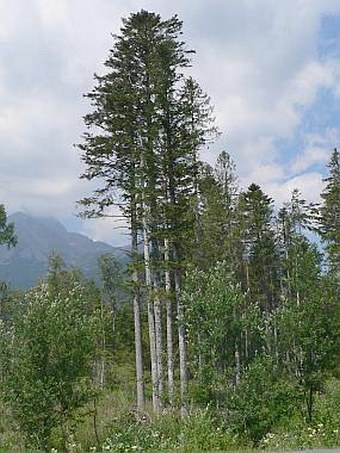 JEDLE BĚLOKORÁ
?
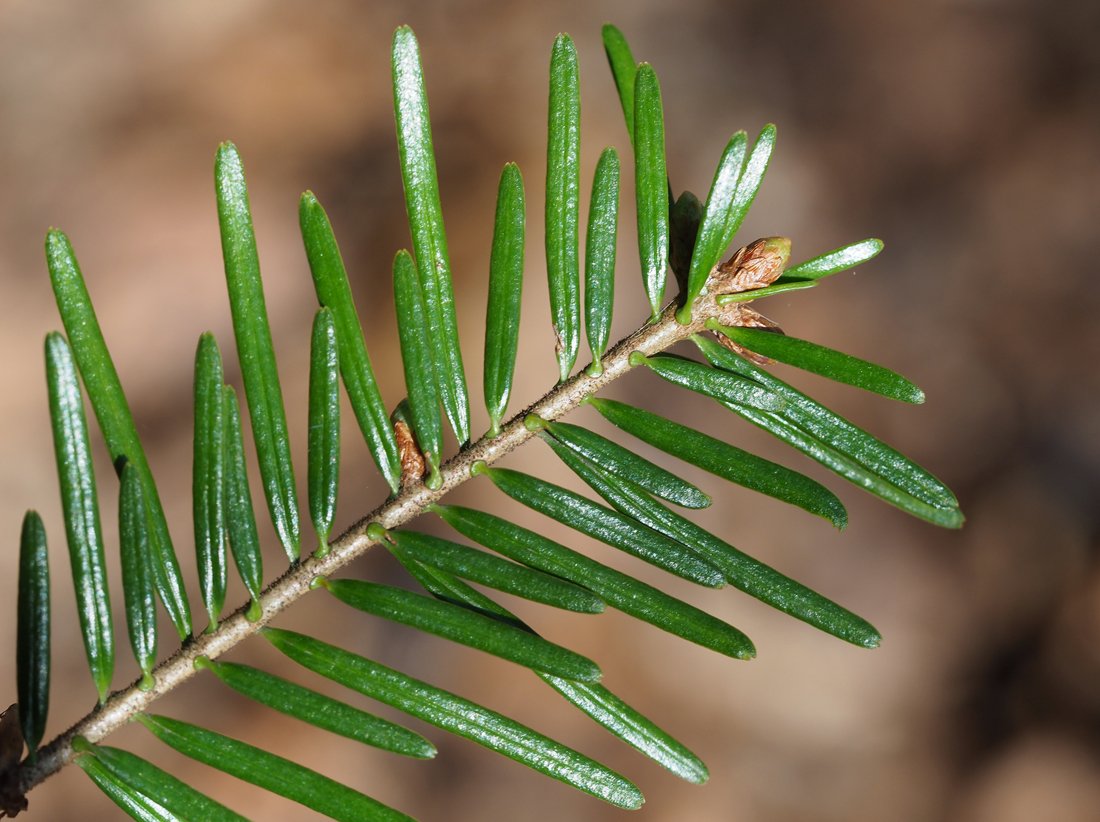 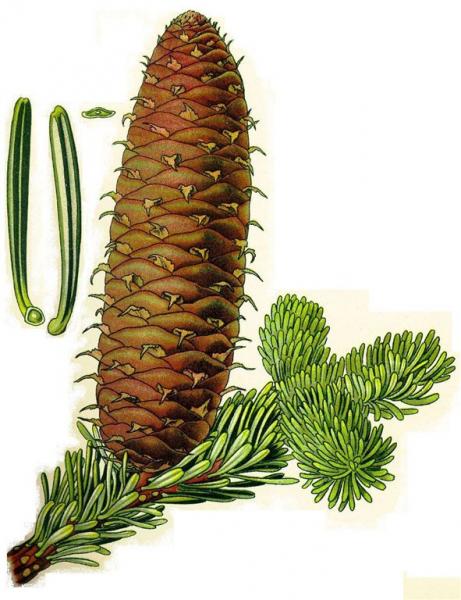 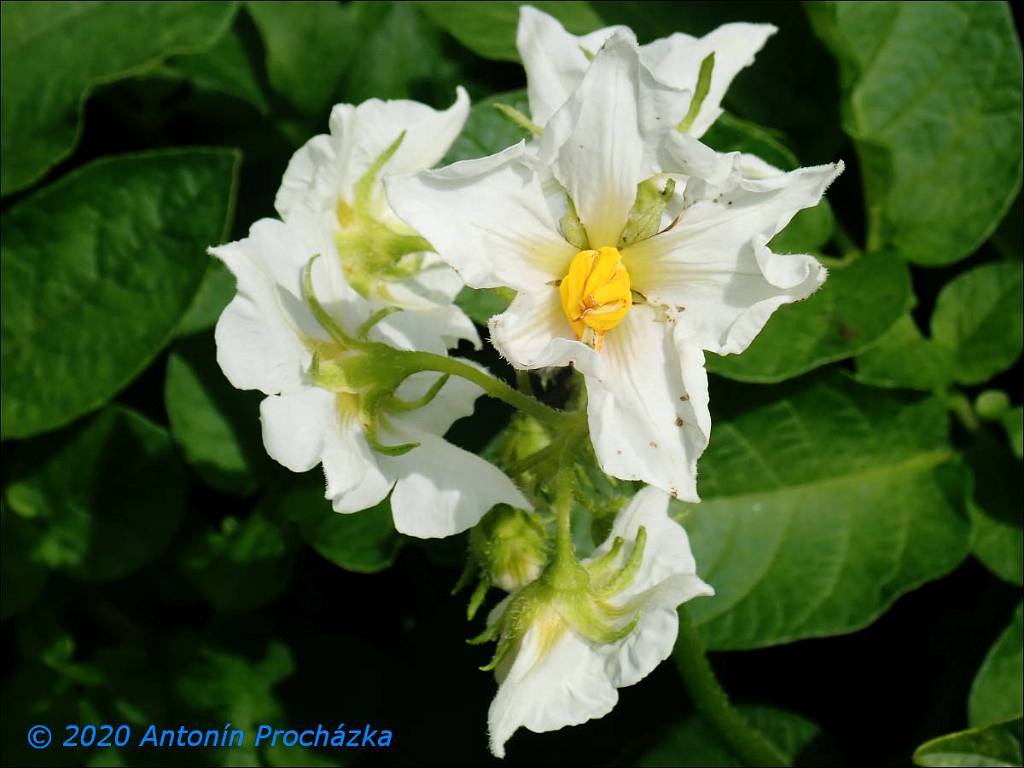 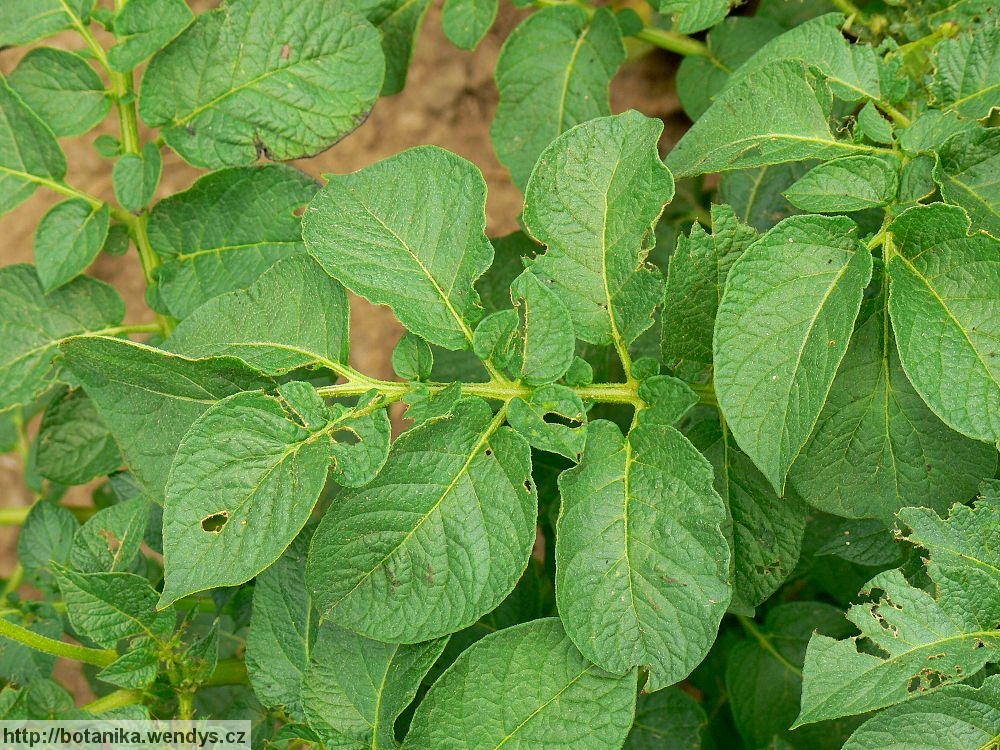 LILEK BRAMBOR
?
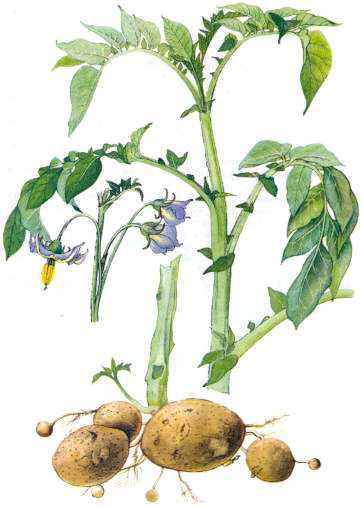 MAHONIE CESMÍNOLISTÁ
?
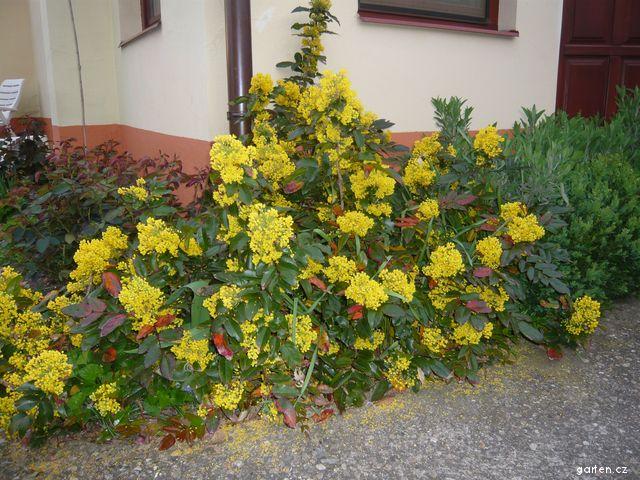 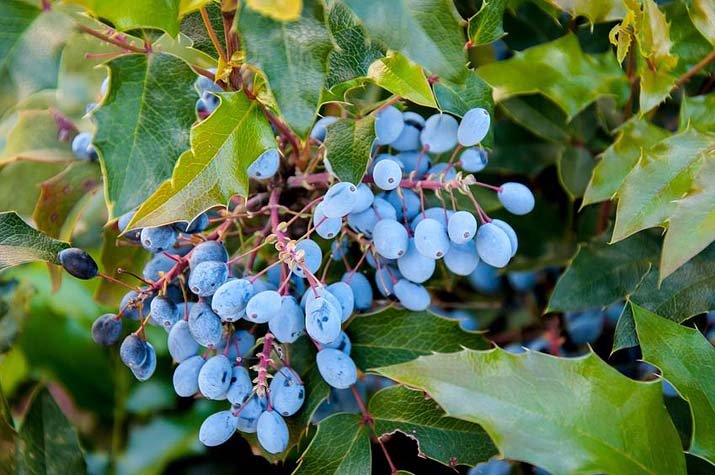 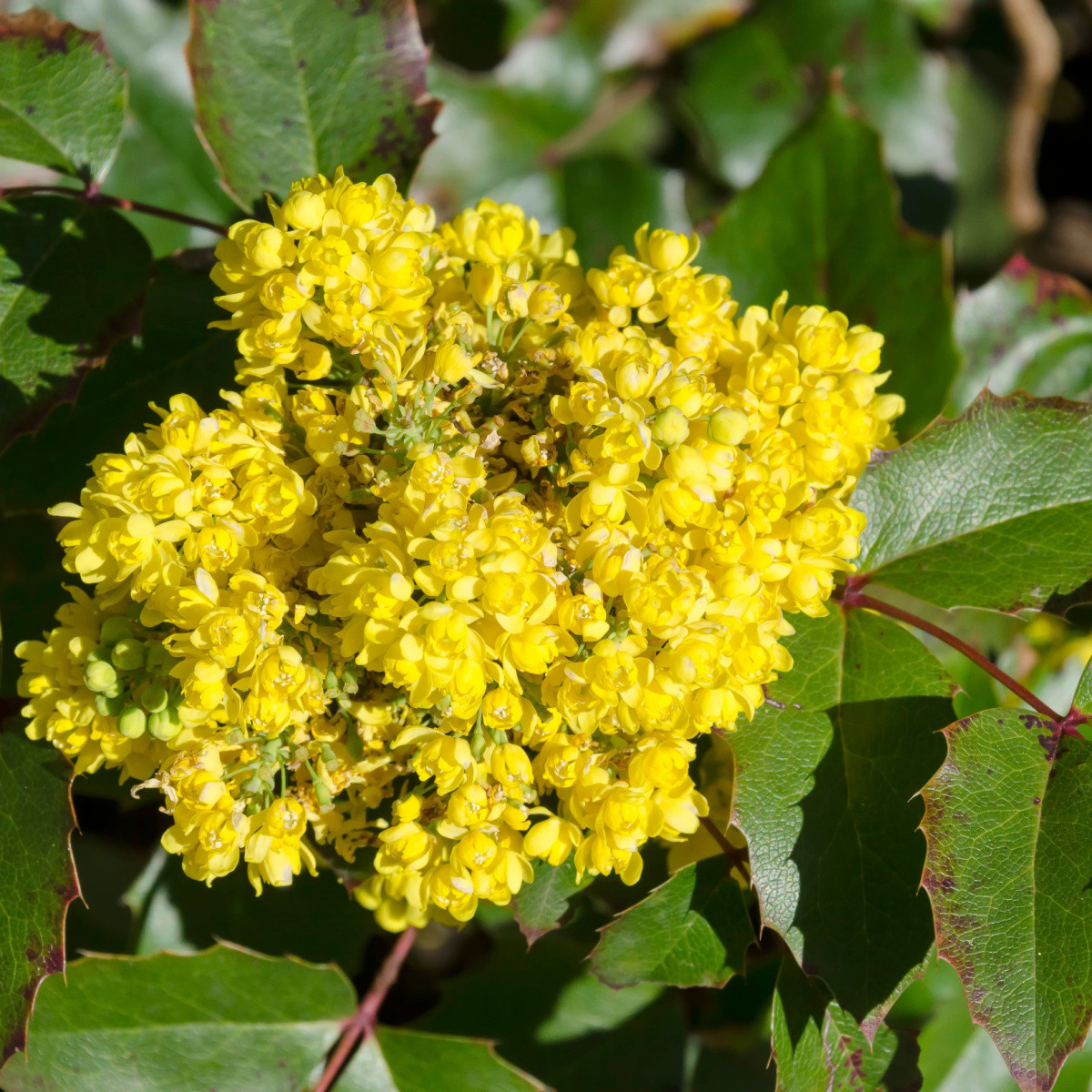 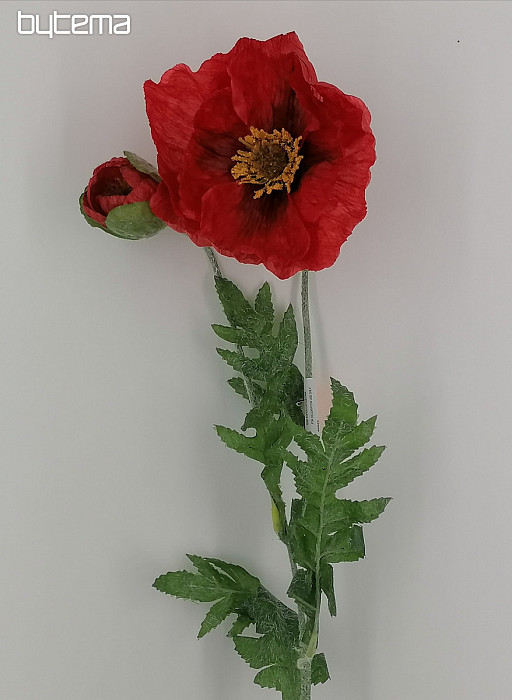 MÁK VLČÍ
?
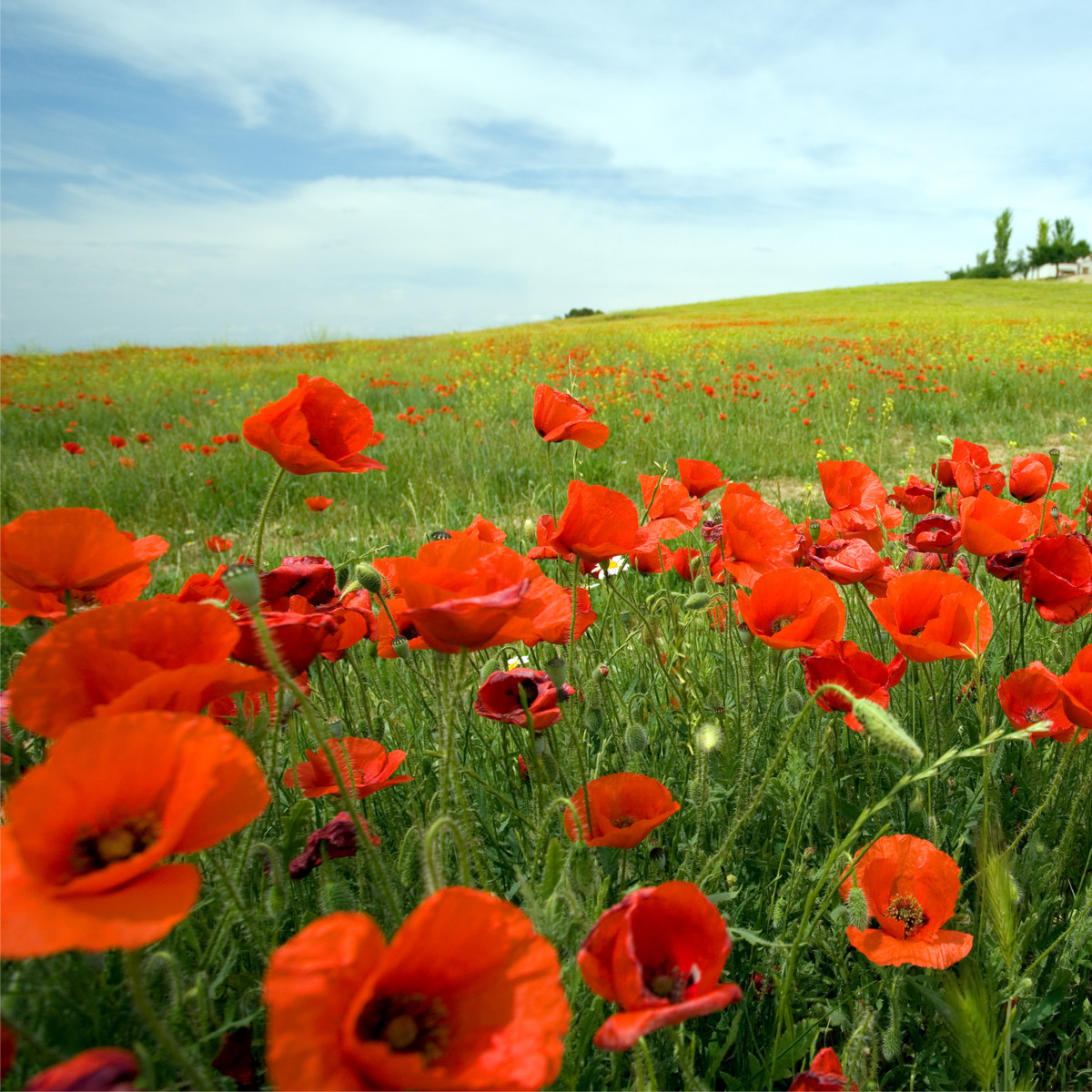 ?
MODŘÍN OPADAVÝ
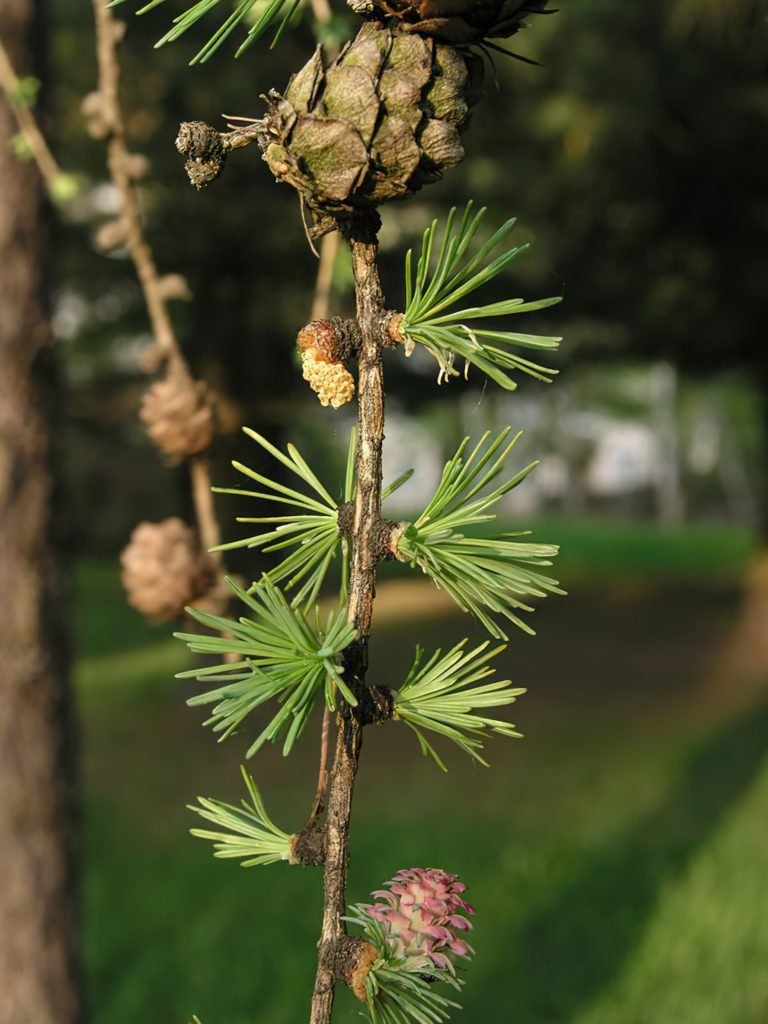 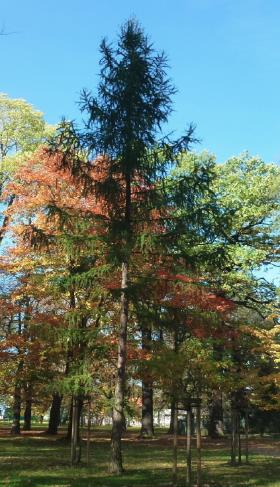 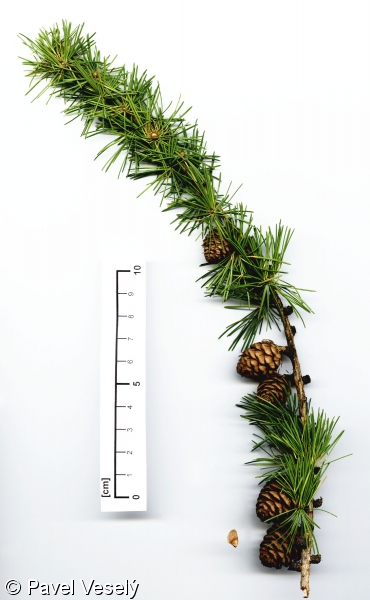 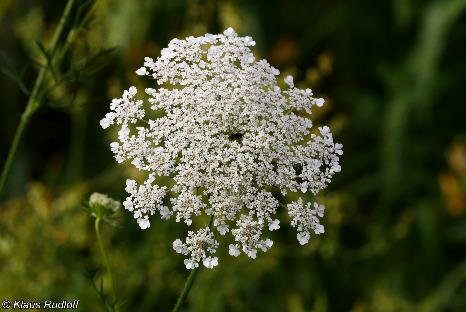 ?
MRKEV OBECNÁ
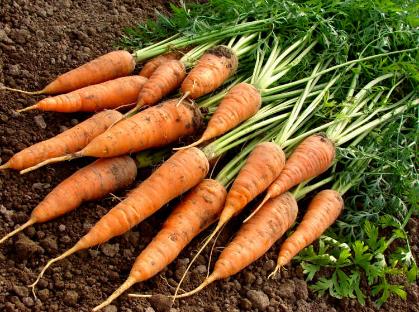 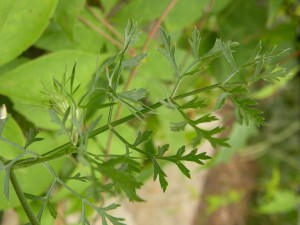 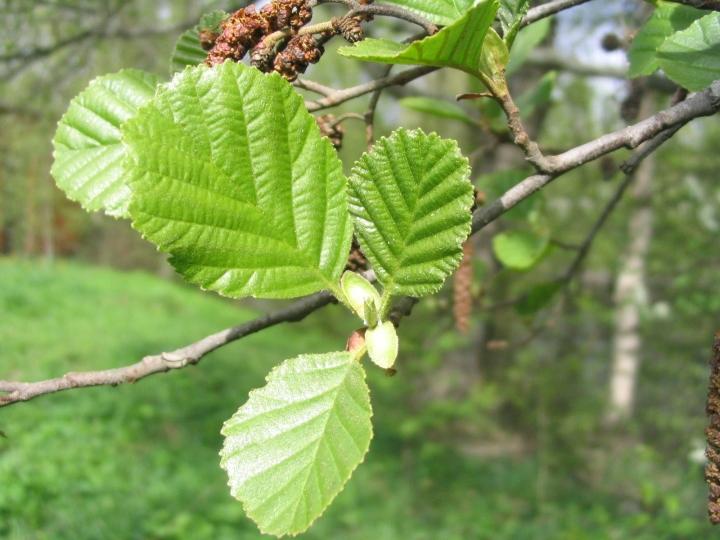 OLŠE LEPKAVÁ
?
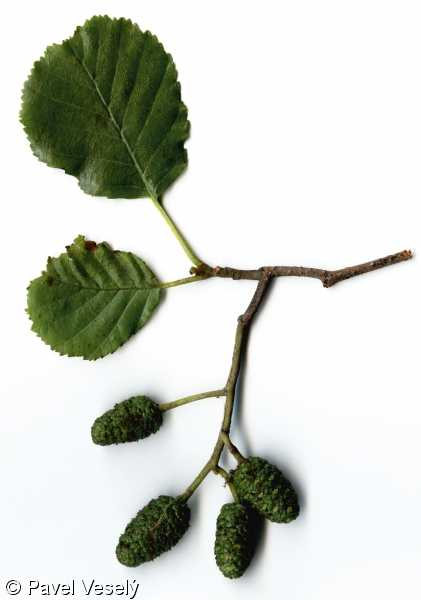 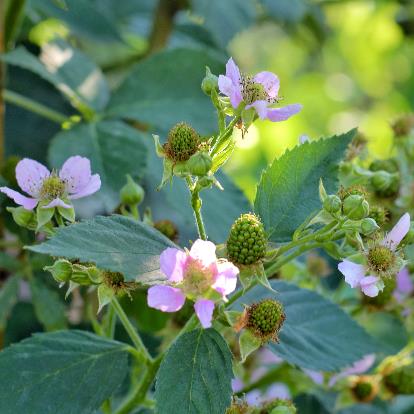 OSTRUŽINÍK KŘOVITÝ
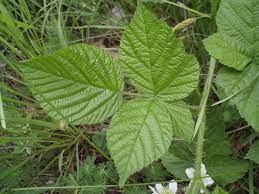 ?
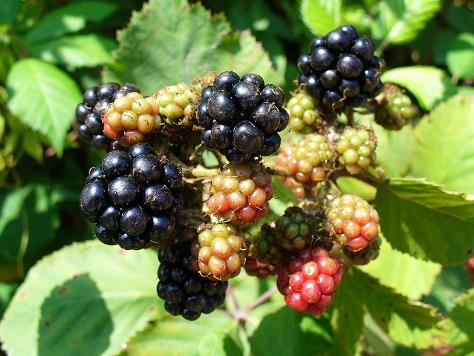 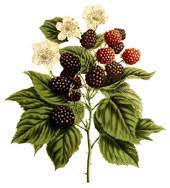 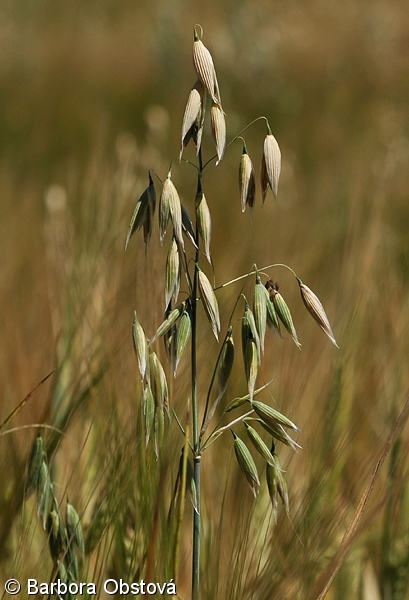 ?
OVES SETÝ
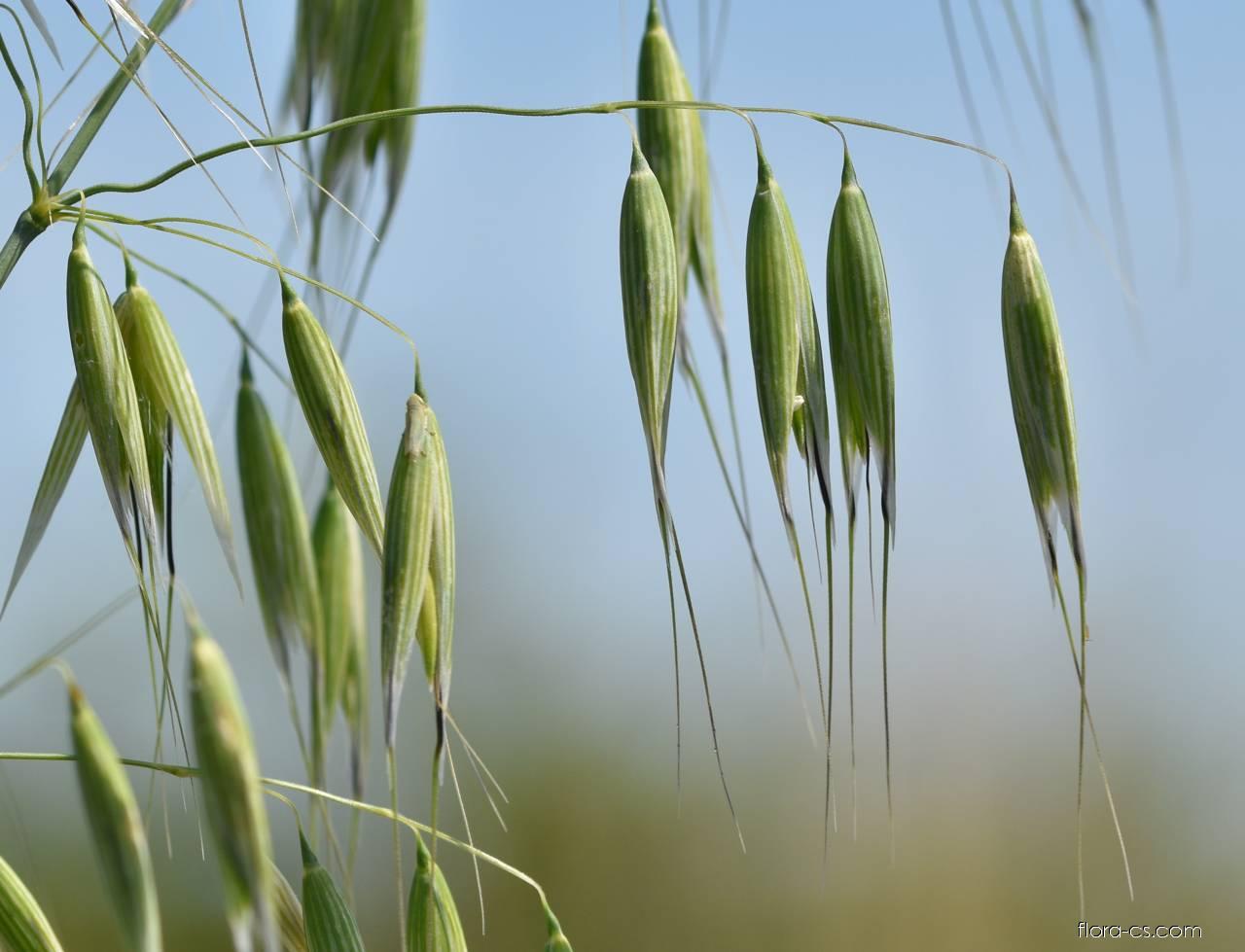 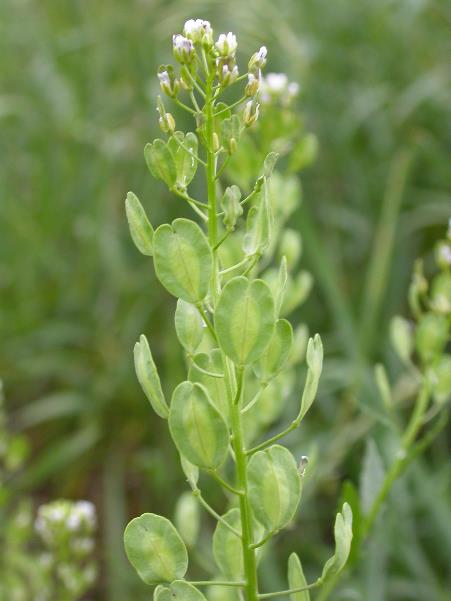 PENÍZEK ROLNÍ
?
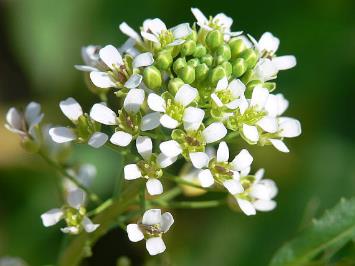 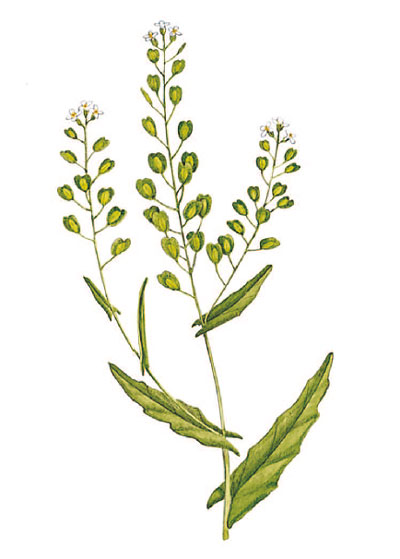 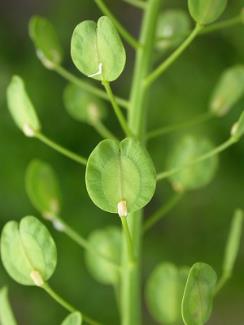 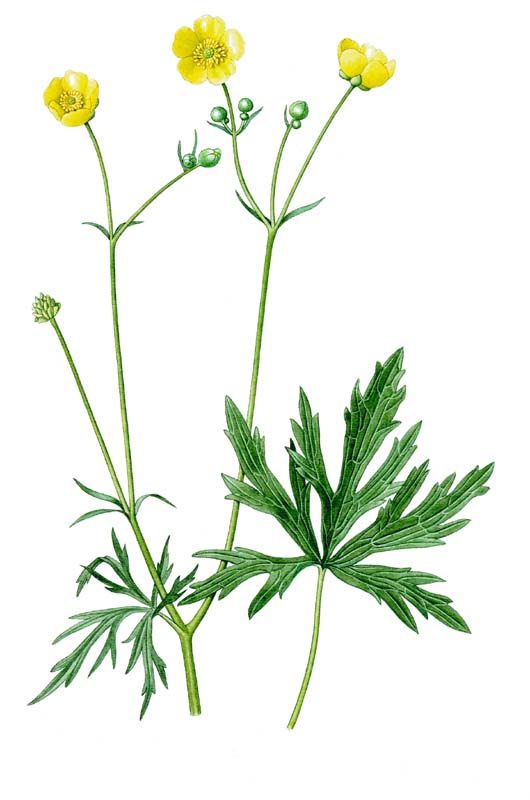 PRYSKYŘNÍK PRUDKÝ
?
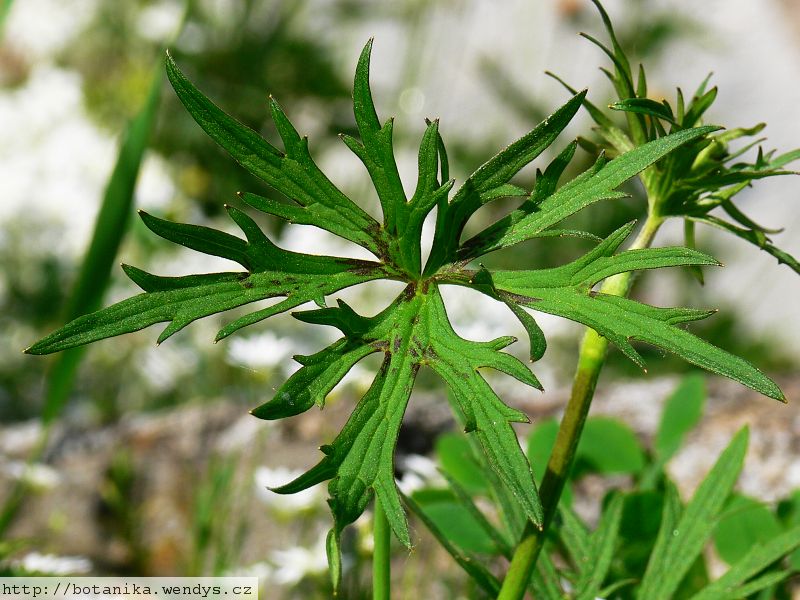 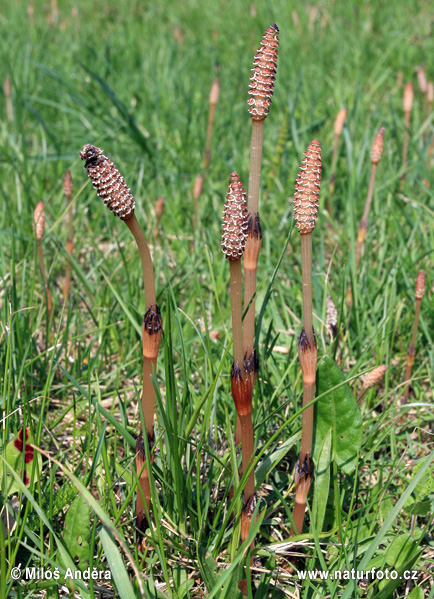 ?
PŘESLIČKA ROLNÍ
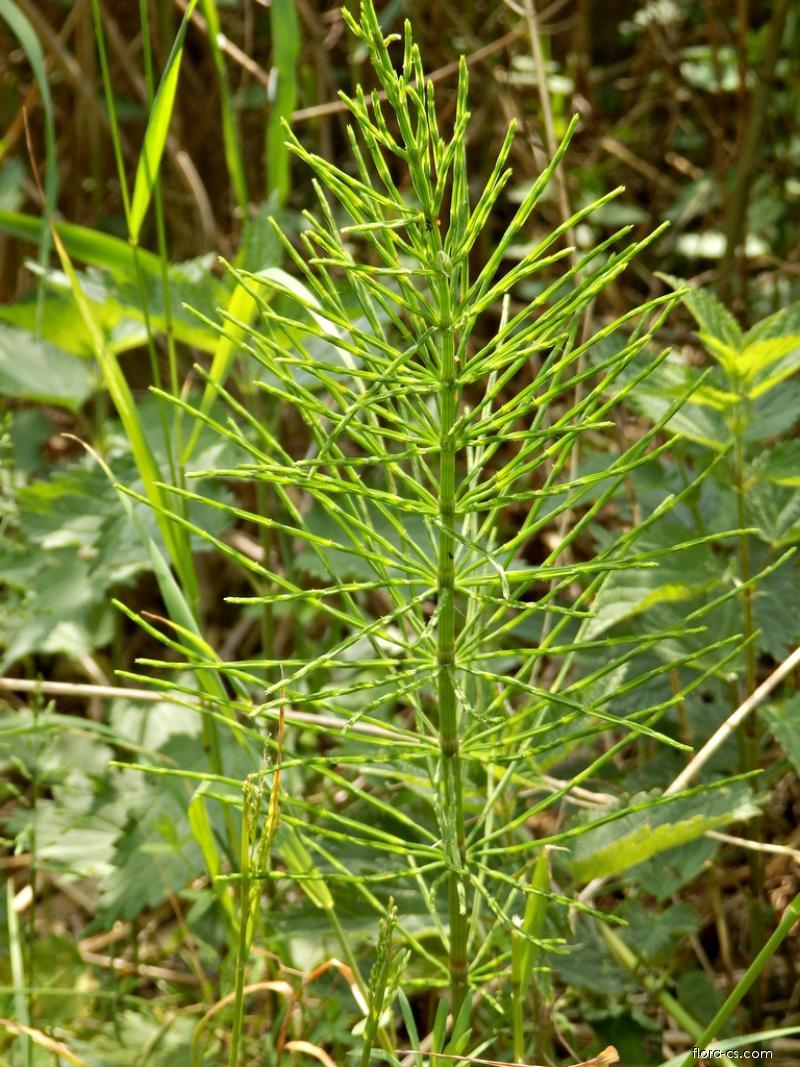 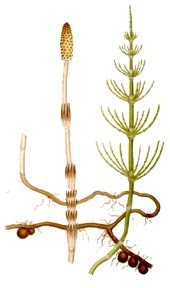 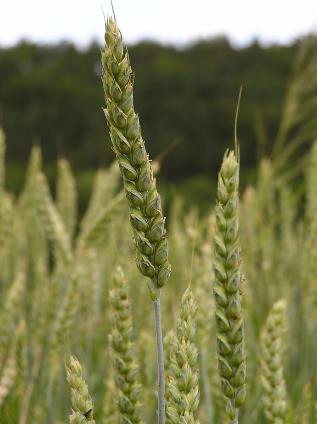 PŠENICE OBECNÁ
?
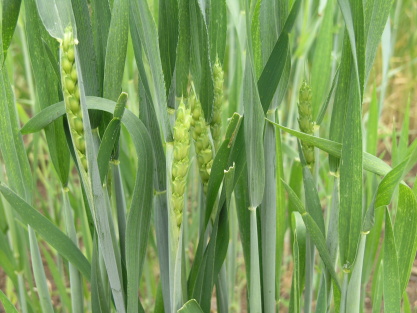 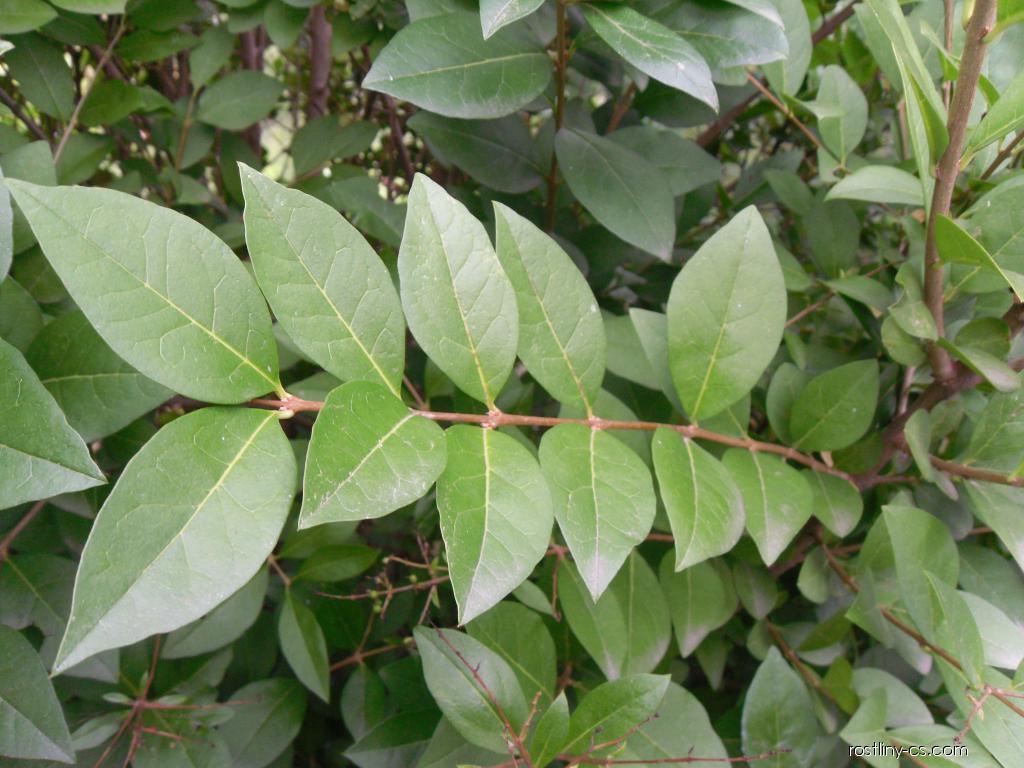 ?
PTAČÍ ZOB VEJČITOLISTÝ
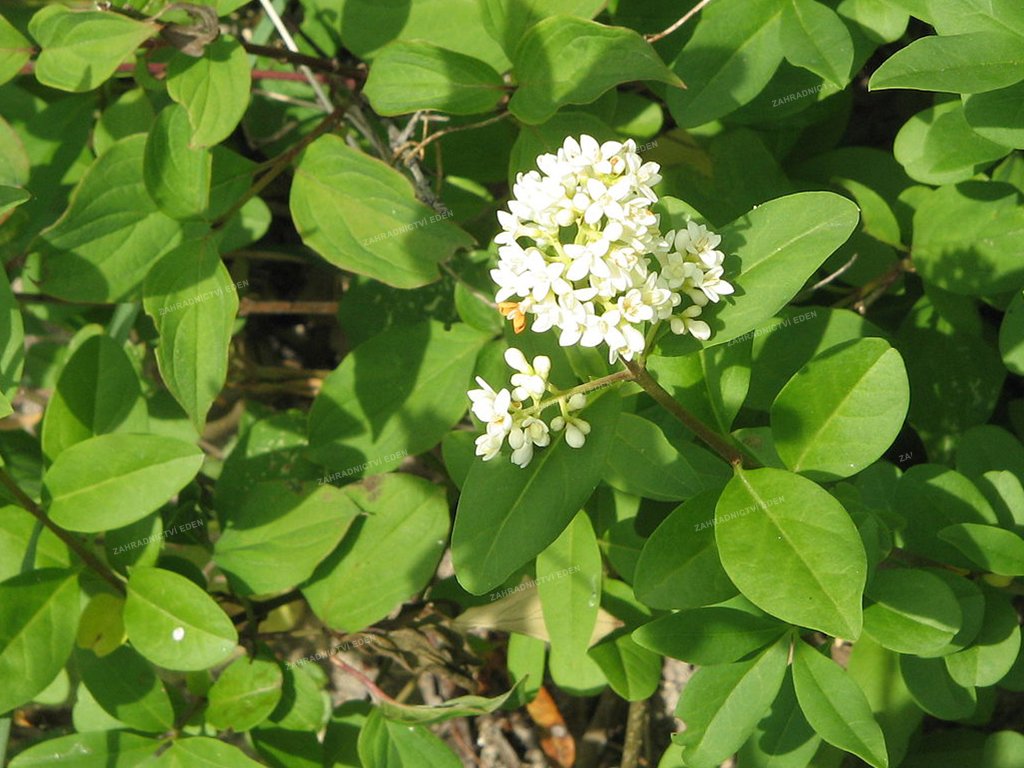 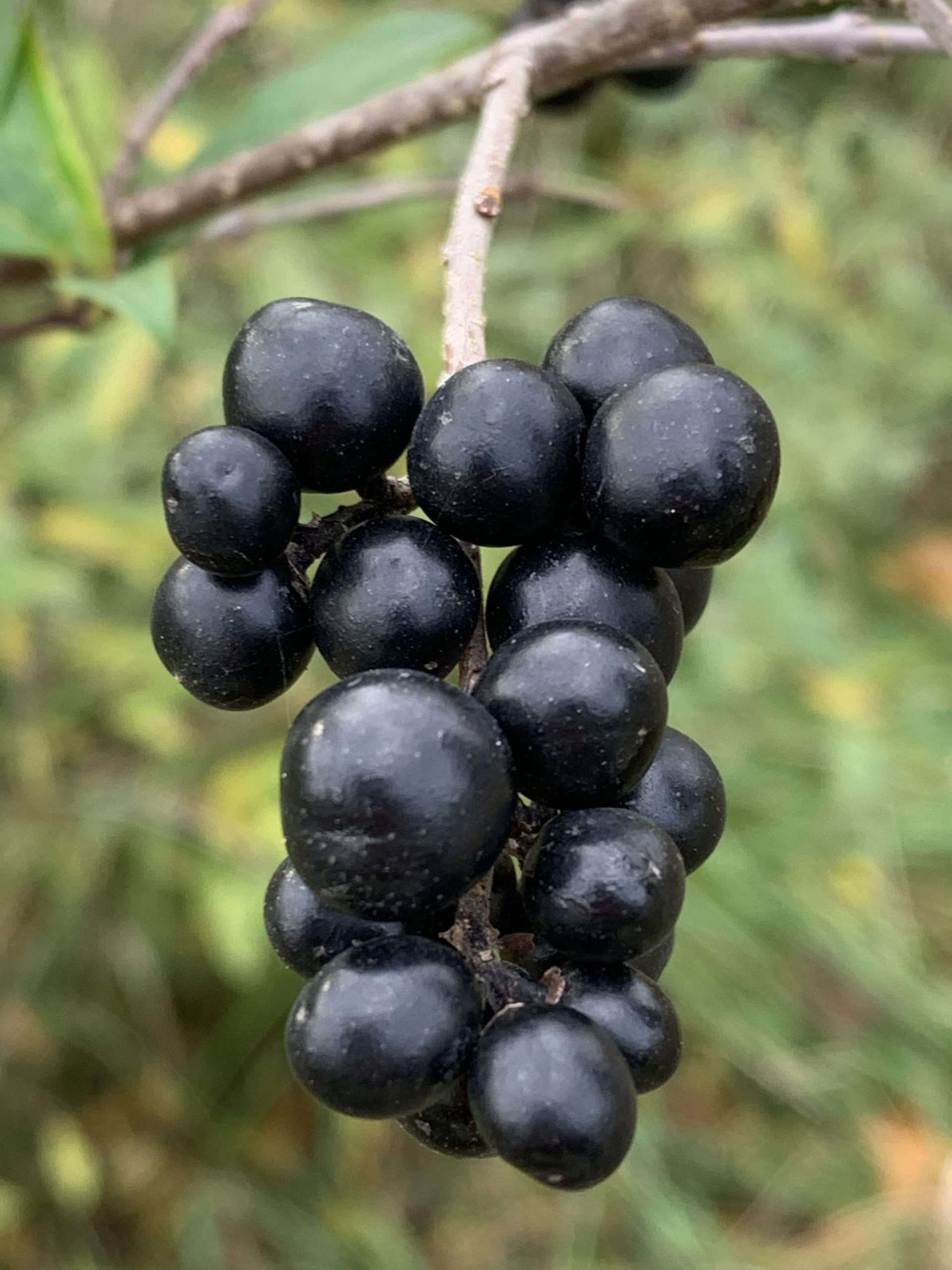 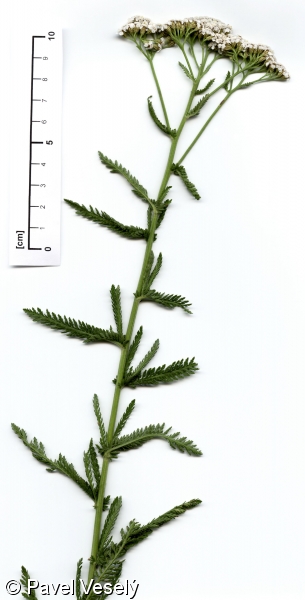 ŘEBŘÍČEK OBECNÝ
?
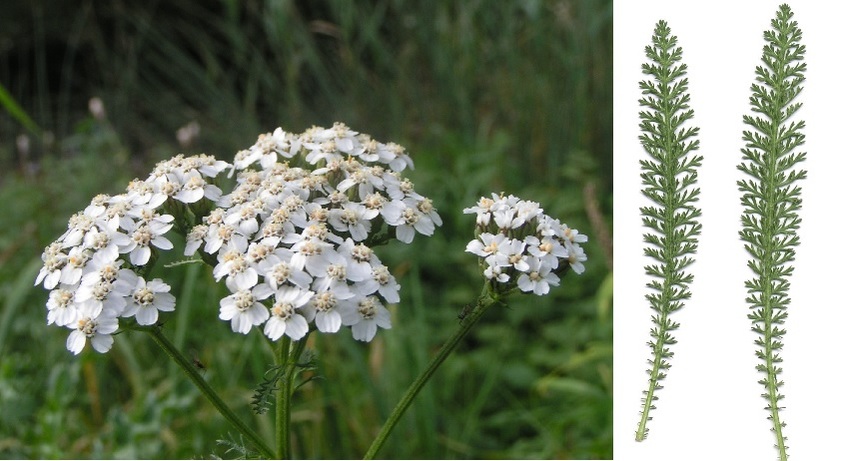 ?
ŠEŘÍK OBECNÝ
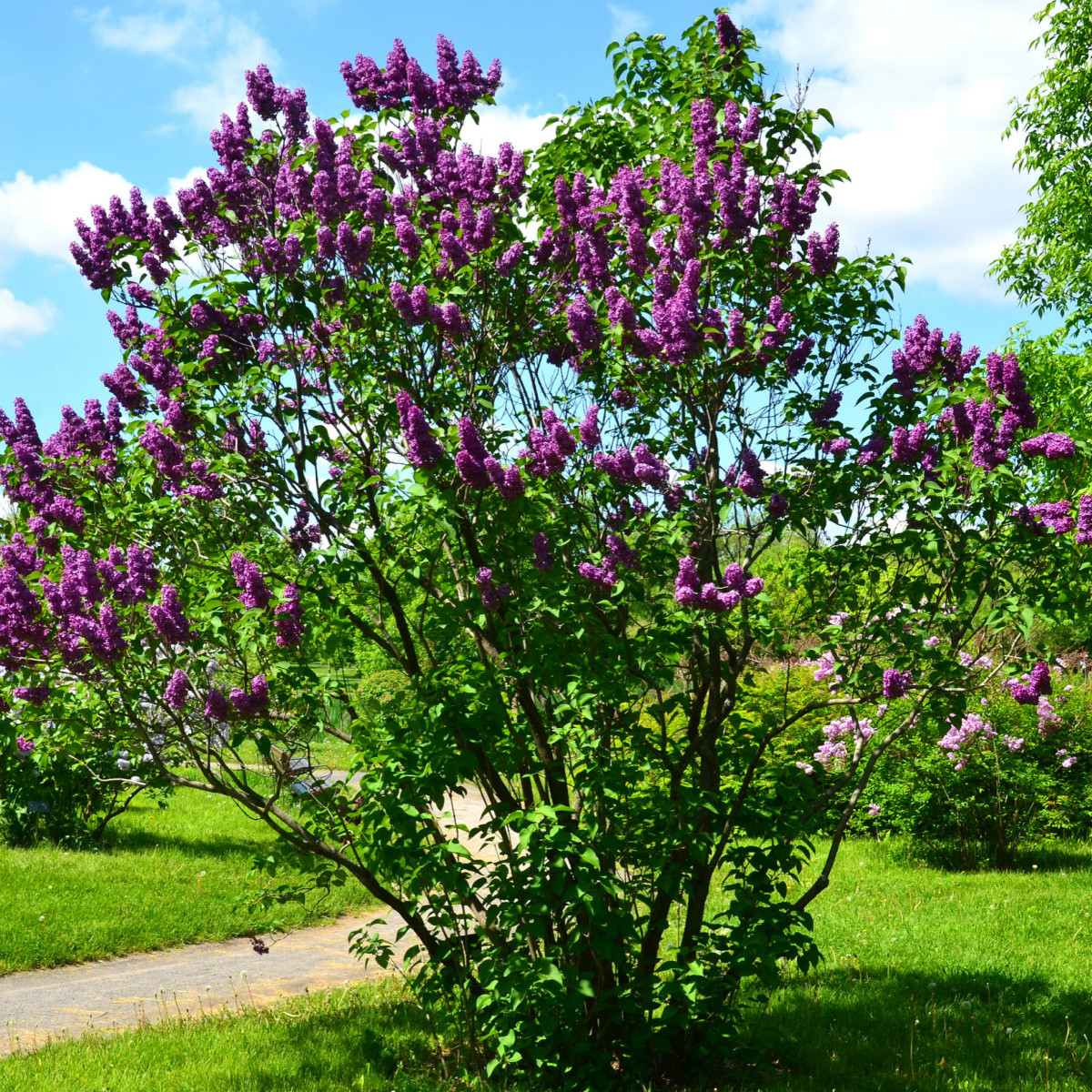 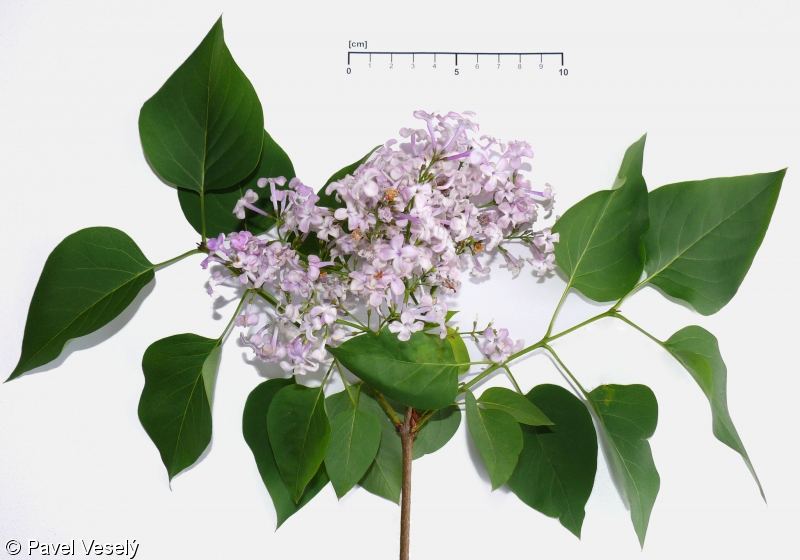 ?
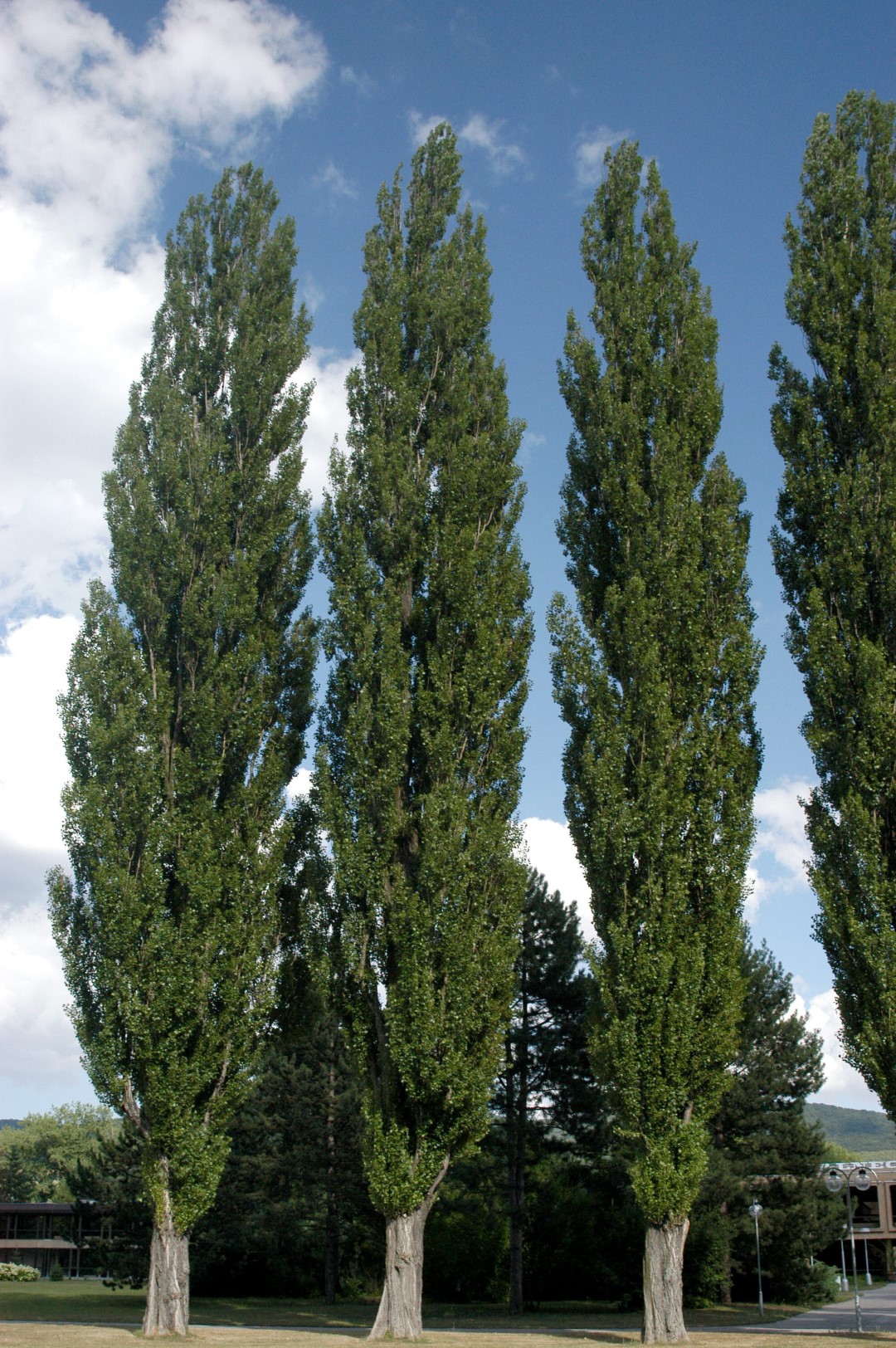 TOPOL ČERNÝ
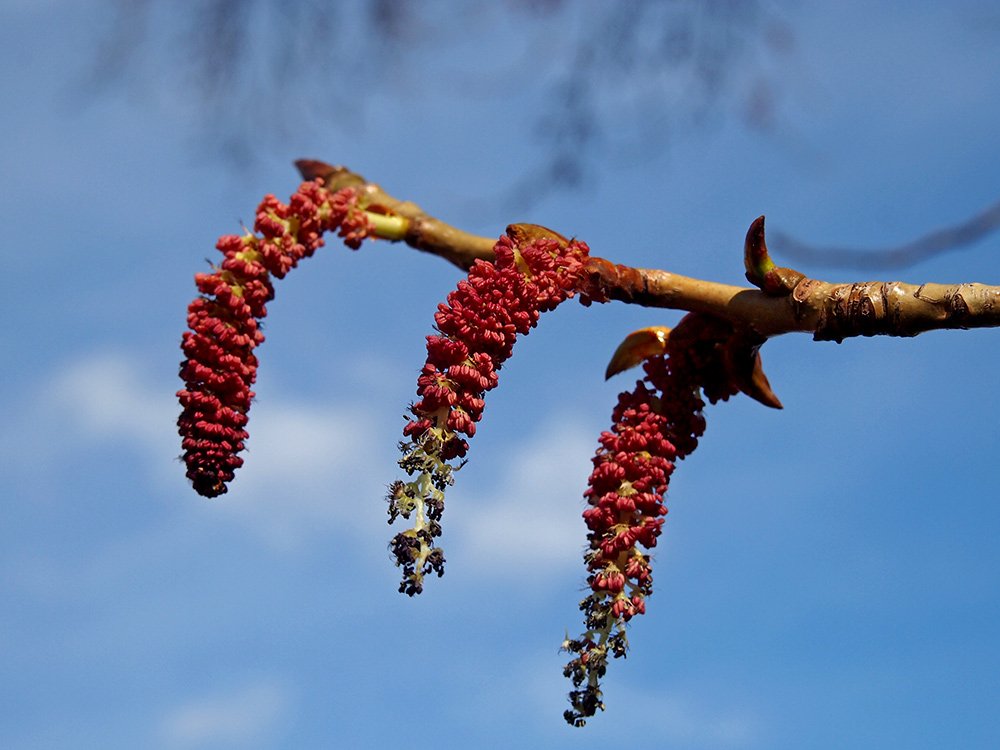 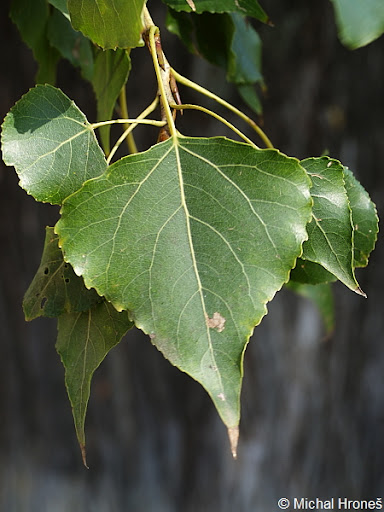 POMNĚNKA ROLNÍ
?
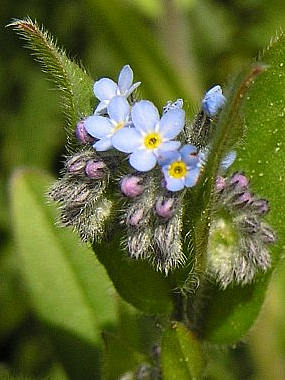 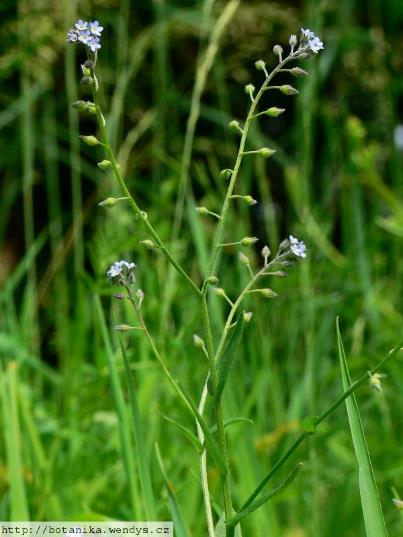 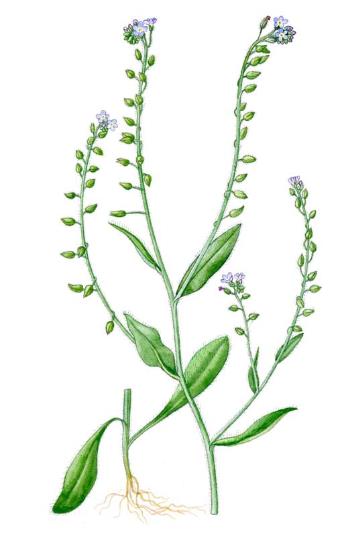